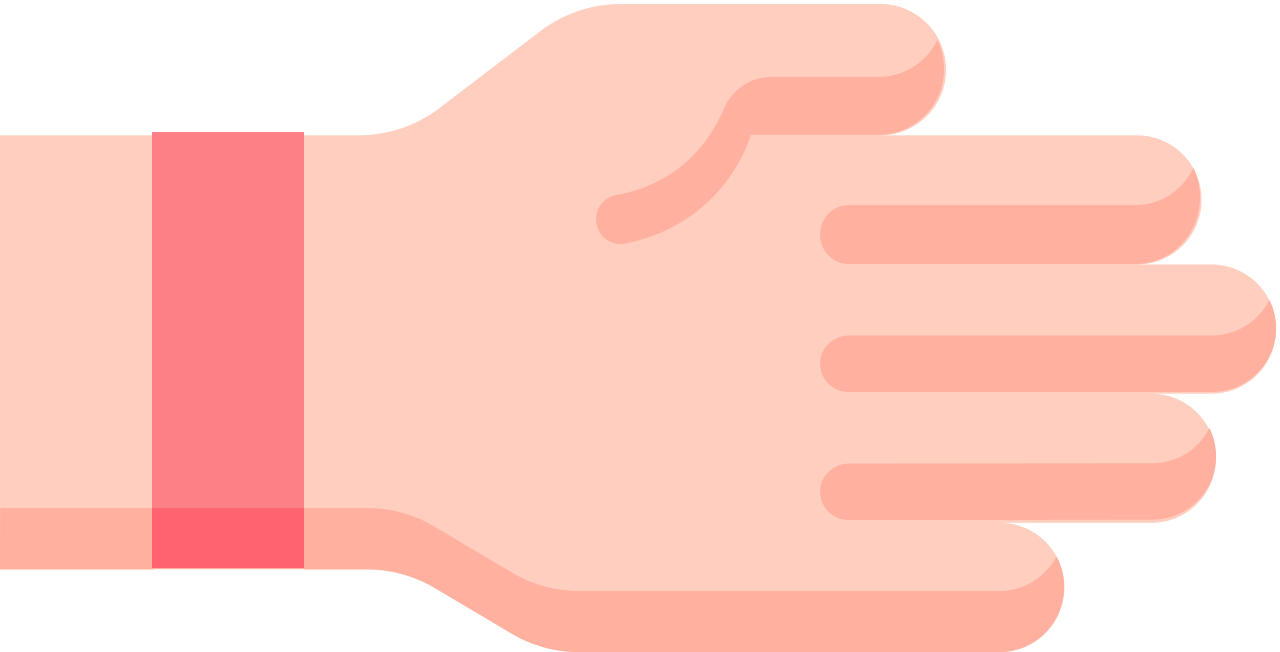 TIN HỌC 4
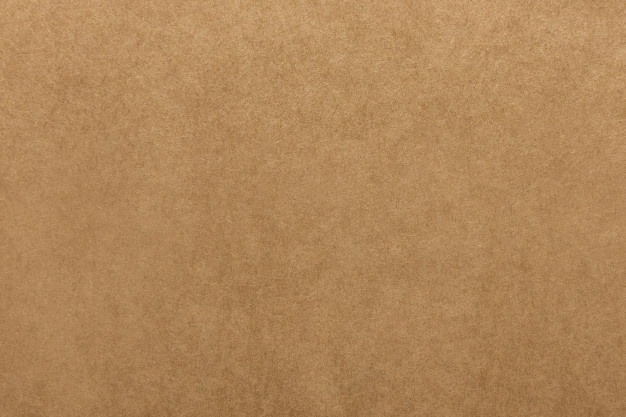 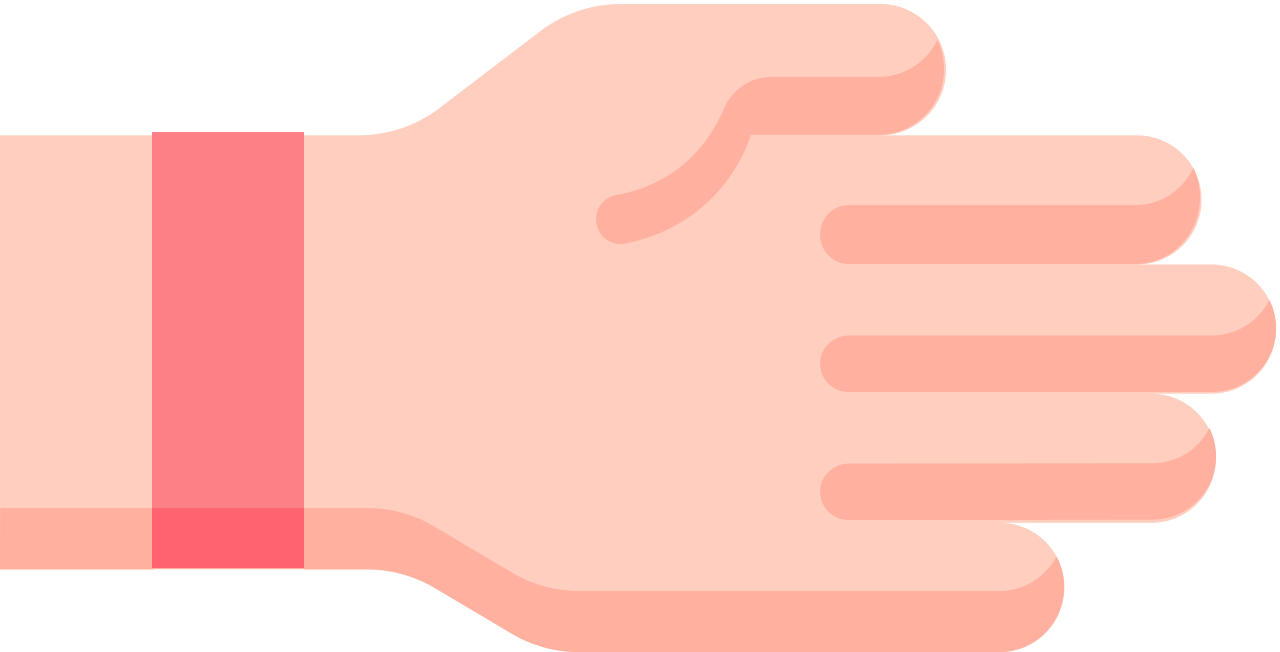 ARE U READY?
TIN   HỌC  4
TIN   HỌC  4
0
0
0
0
0
0
CHÀO CÁC BẠN ĐẾN LỚP HỌC CỦA CÔ HÀ
1
1
1
1
1
1
2
2
2
2
2
2
3
3
3
3
3
3
4
4
4
4
4
4
5
5
5
5
5
5
6
6
6
6
6
6
7
7
7
7
7
7
8
8
8
8
8
8
9
9
9
9
9
9
0
0
0
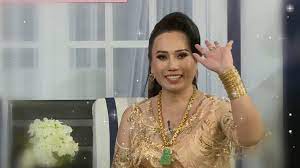 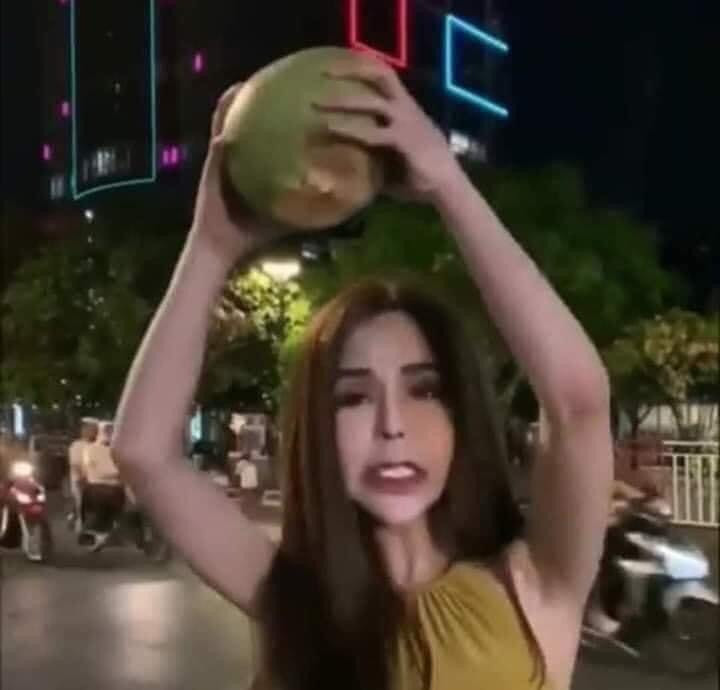 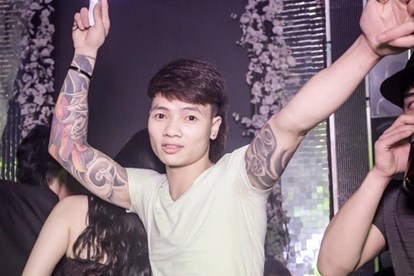 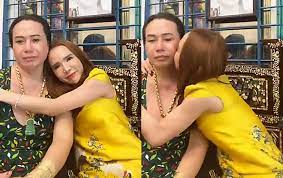 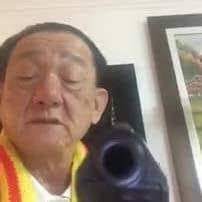 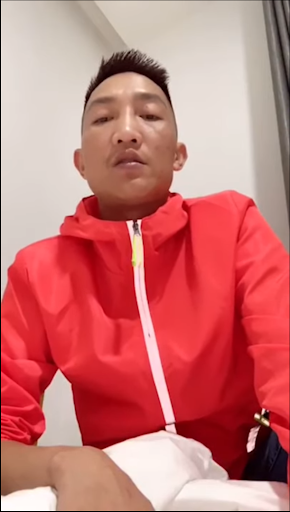 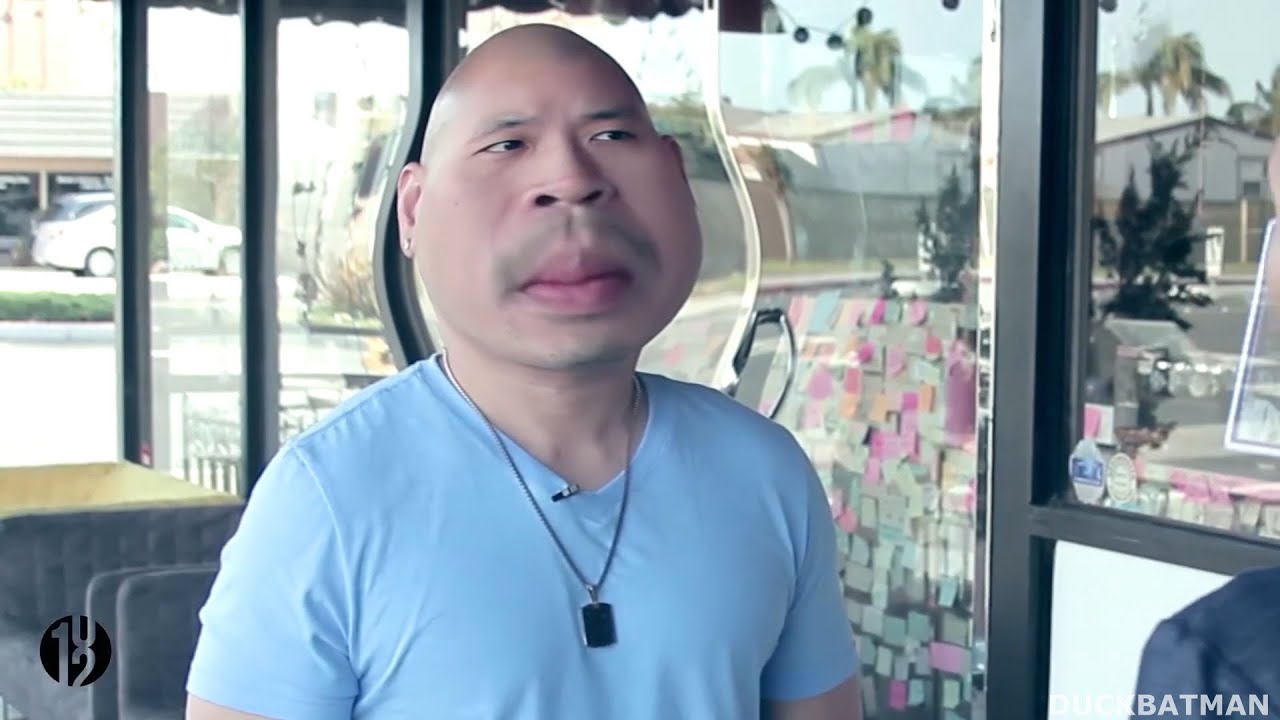 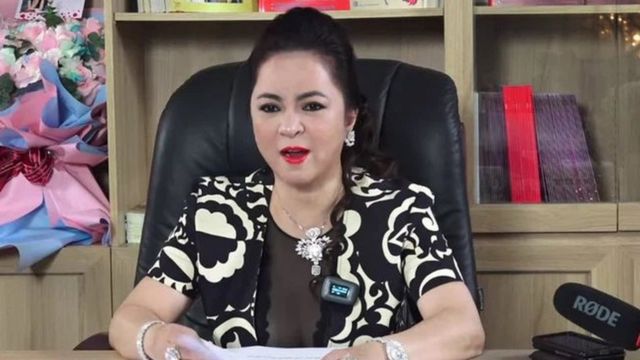 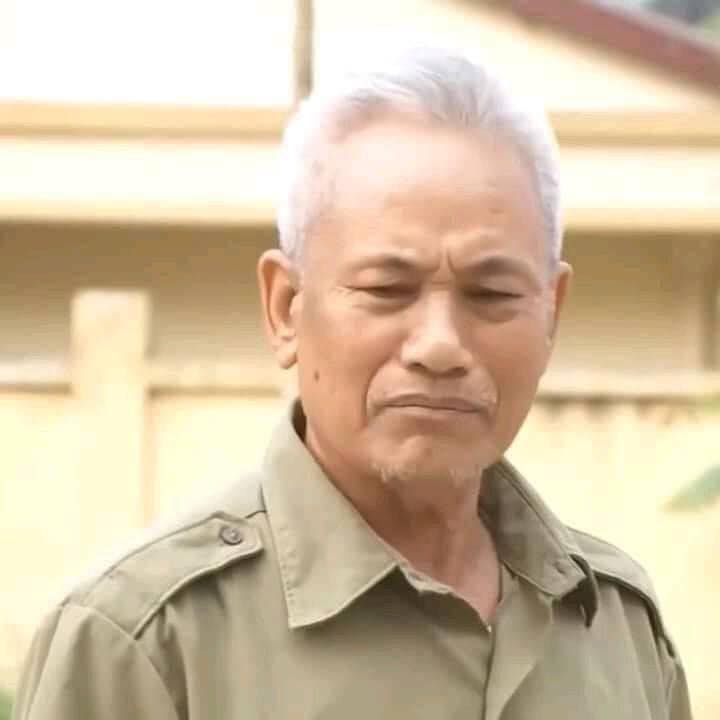 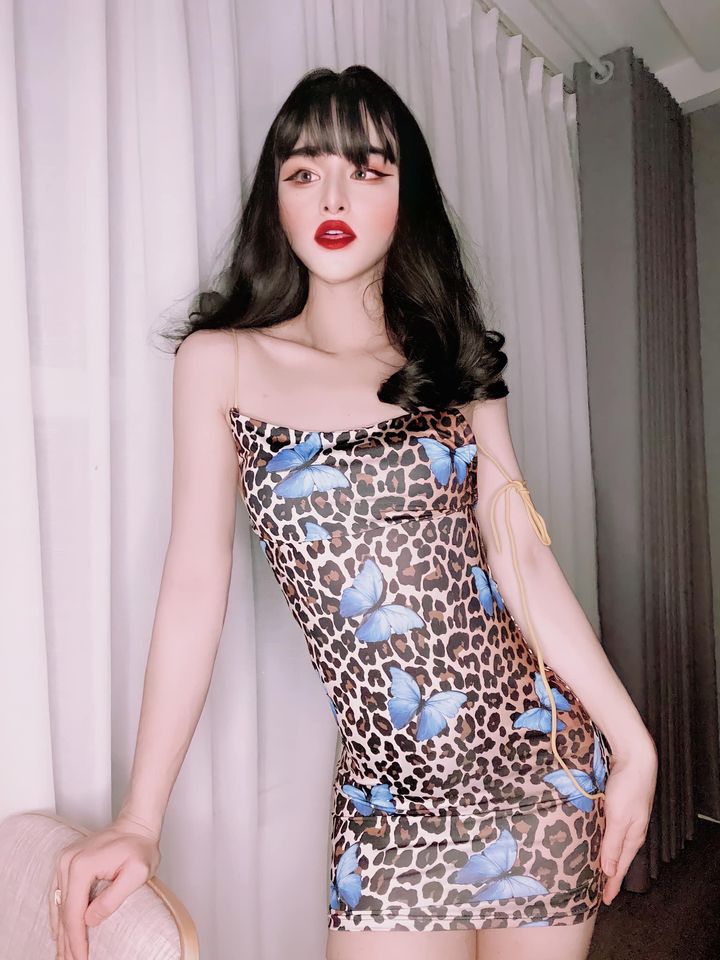 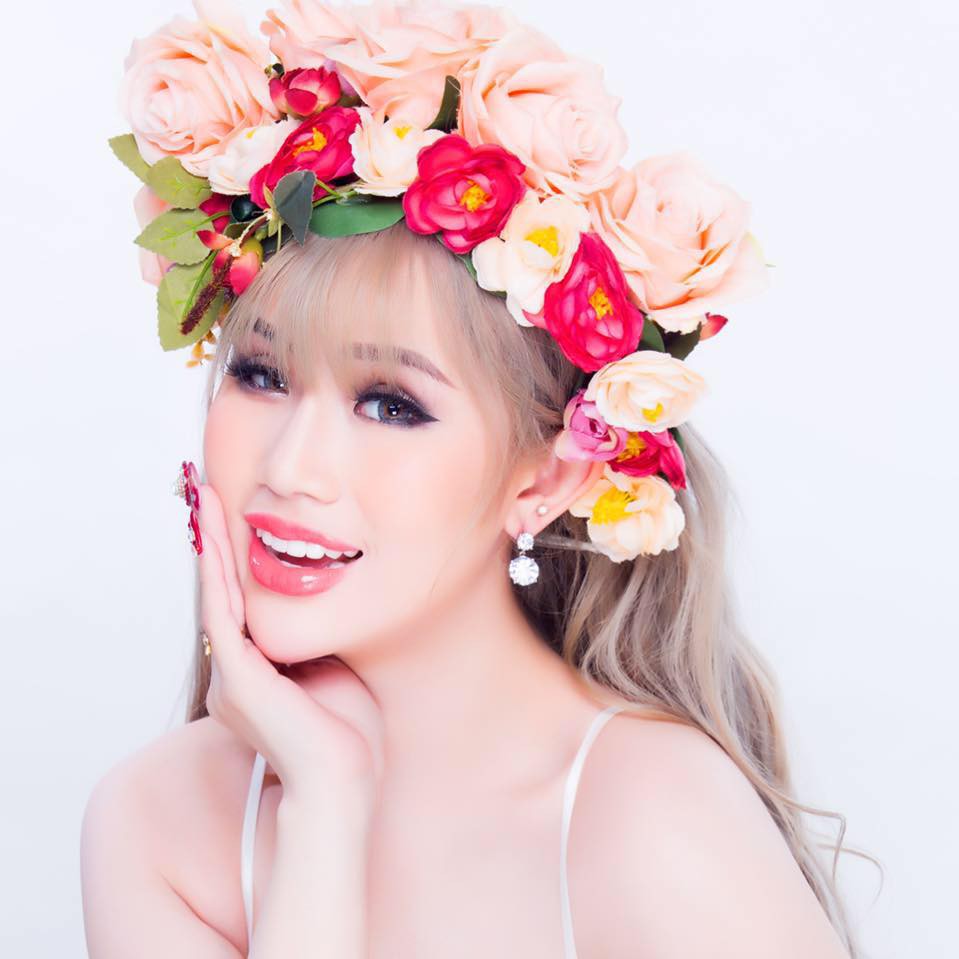 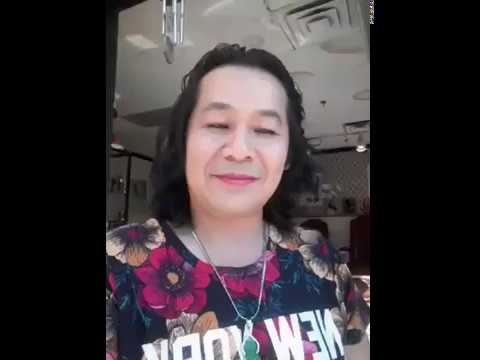 002
005
008
009
010
007
011
004
006
001
007
003
NỘI QUY HỌC TẬP
TẮT MIC, BẬT CAM
KHÔNG LÀM VIỆC RIÊNG
CÓ Ý KIẾN THÌ CÁC CON GIƠ TAY
CHỦ ĐỀ 1: PAINT
NHỮNG ĐIỀU EM ĐÃ HỌC
VẼ KHU VƯỜN CỦA EM
VẼ CẢNH BIỂN QUÊ EM
NHỮNG ĐIỀU EM ĐÃ HỌC
Link sách online: https://online.pubhtml5.com/mddd/hzmi/#p=12
 

- TÌM HIỂU SÁCH GIÁO KHOA VÀ ÔN LẠI KIẾN THỨC ĐÃ HỌC NĂM LỚP 3 NHÉ
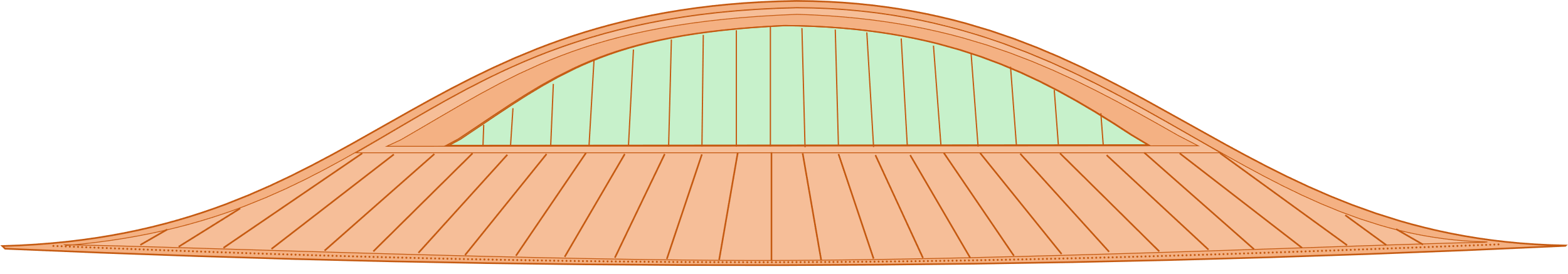 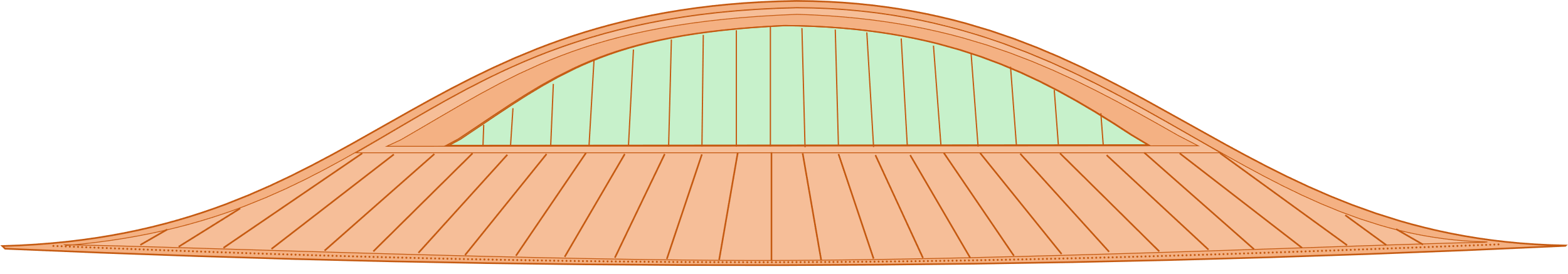 ĐIỀN SỐ THỨ TỰ ĐÚNG
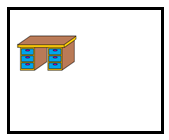 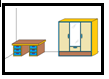 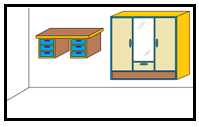 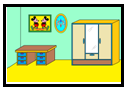 3
1
4
8
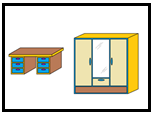 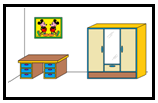 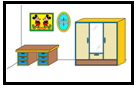 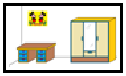 7
5
6
2
Khu vườn
nhà em
Vẽ khu vườn nhà em
Quan sát tranh
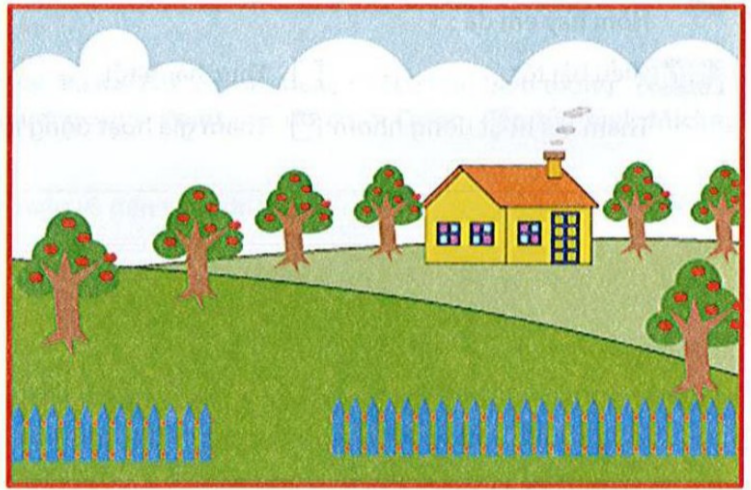 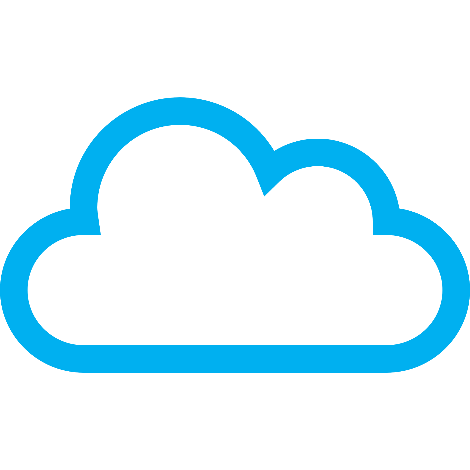 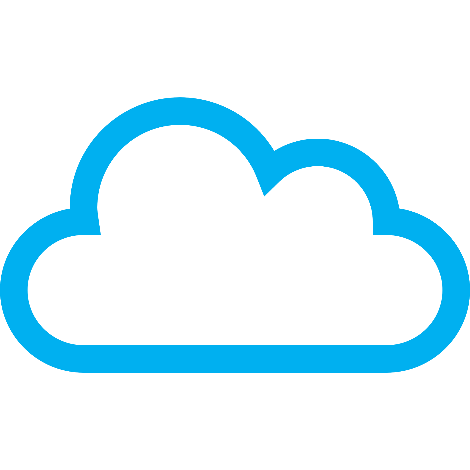 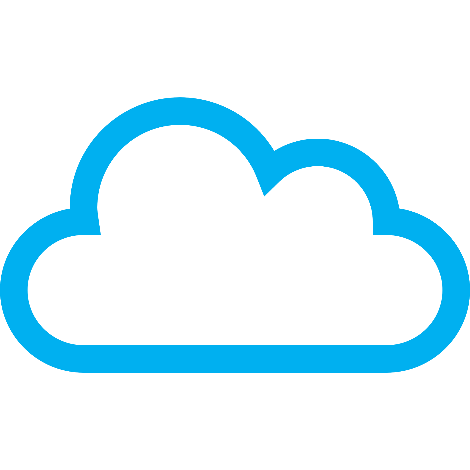 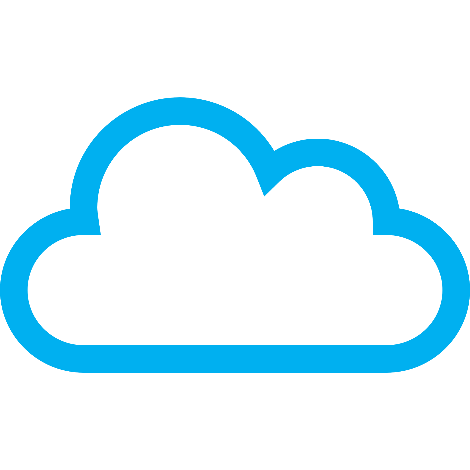 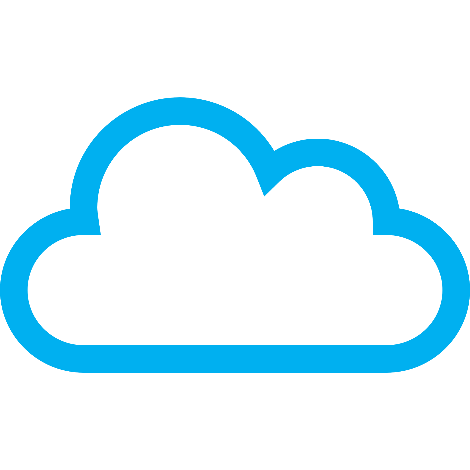 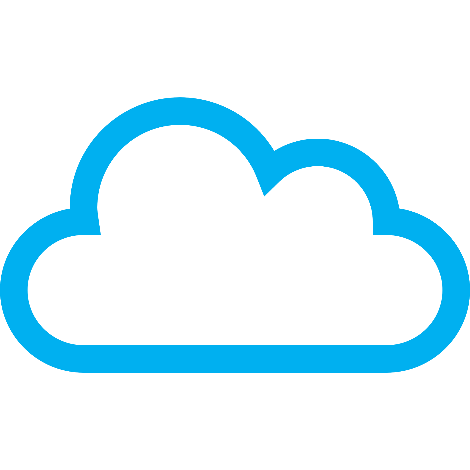 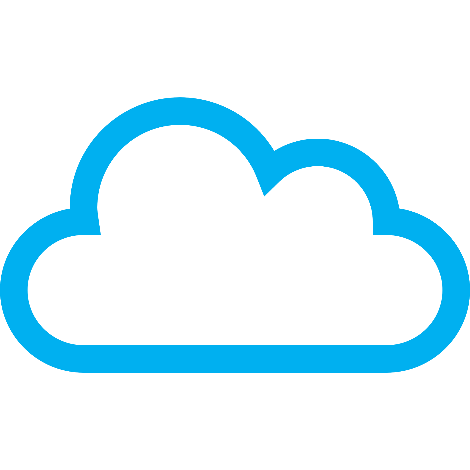 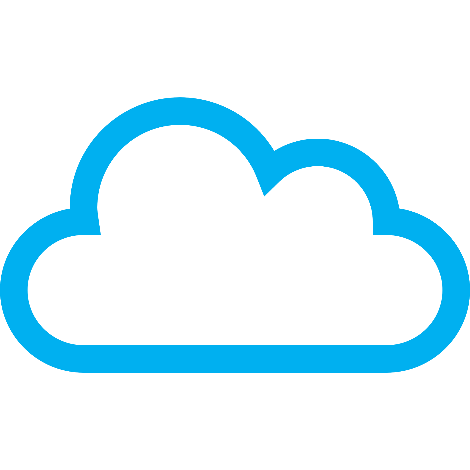 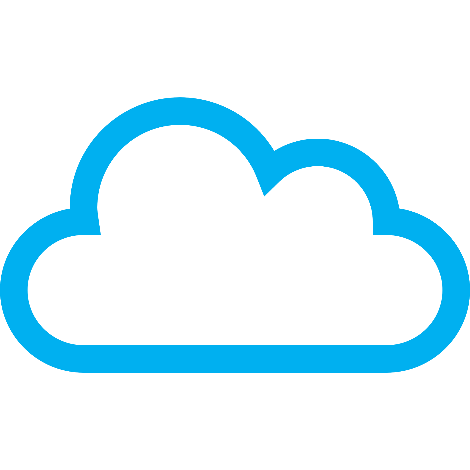 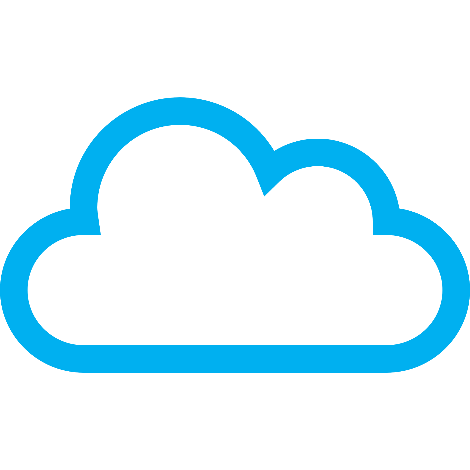 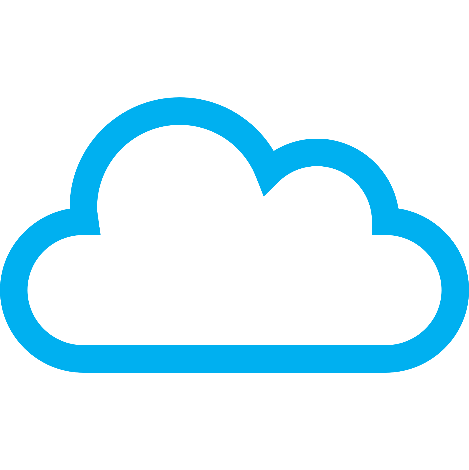 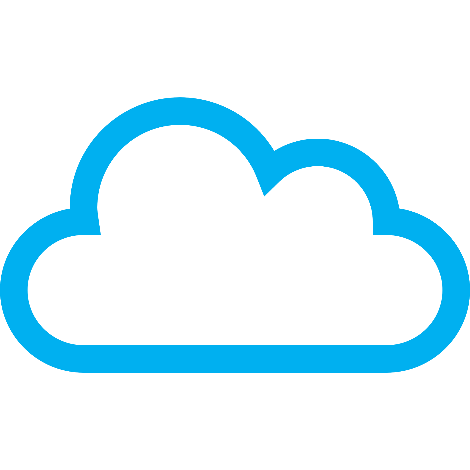 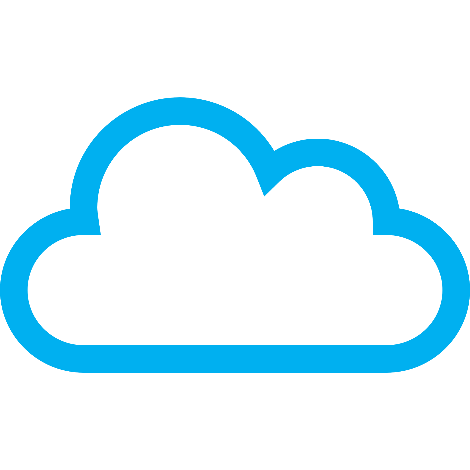 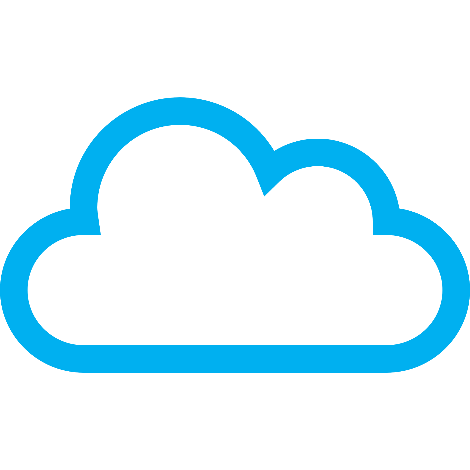 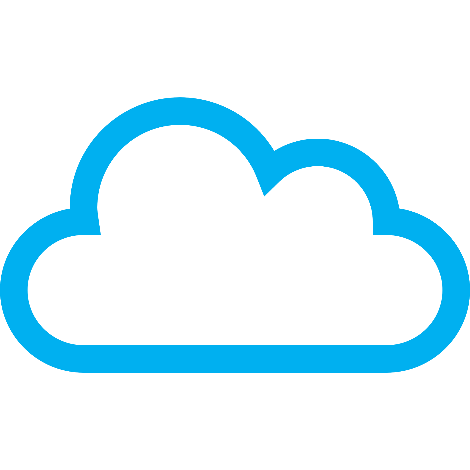 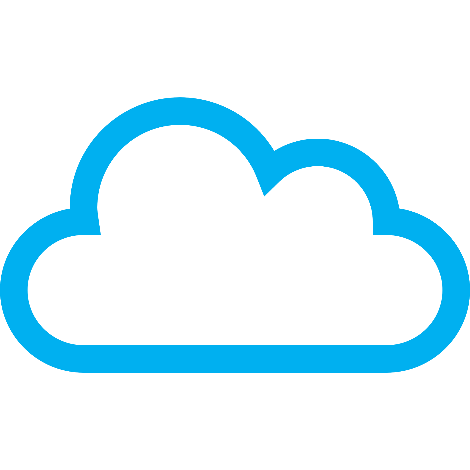 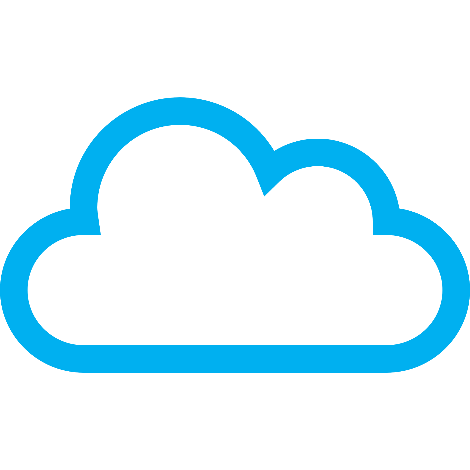 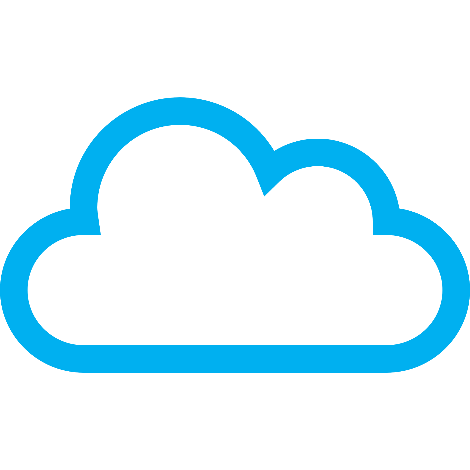 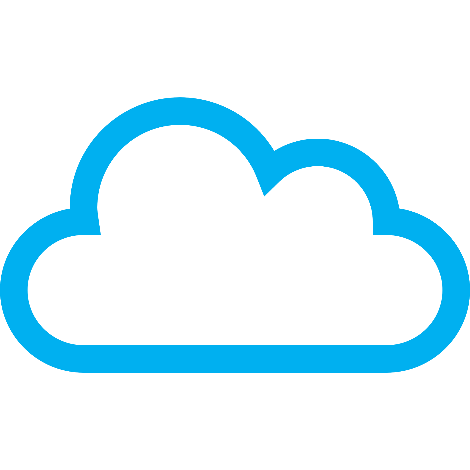 Sắp xếp thứ tự đúng
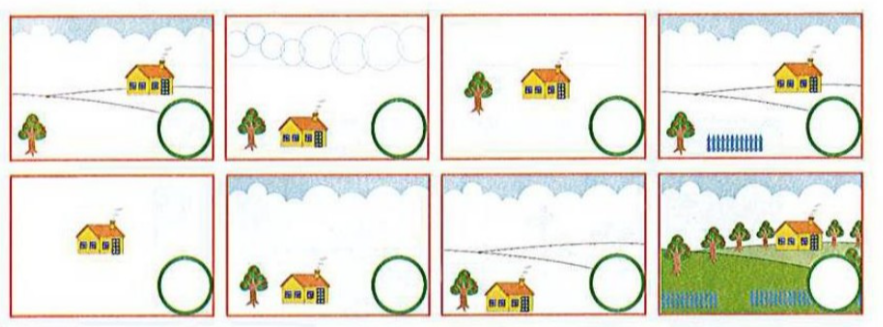 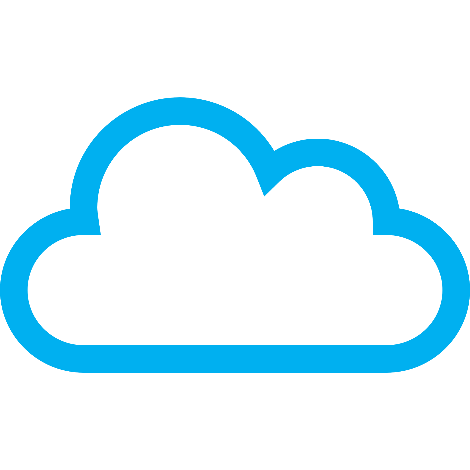 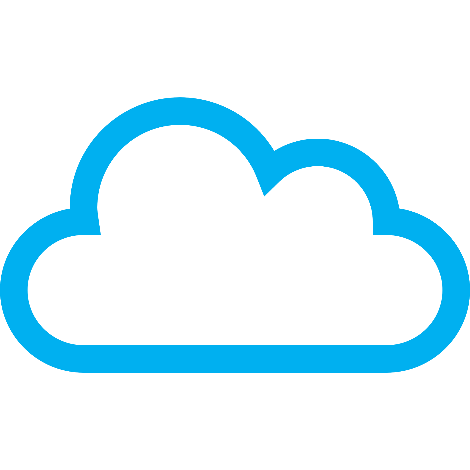 3
2
7
6
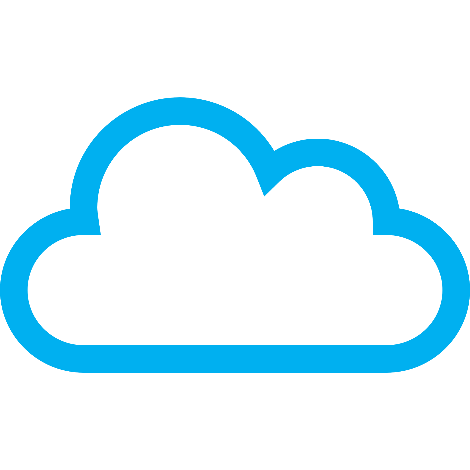 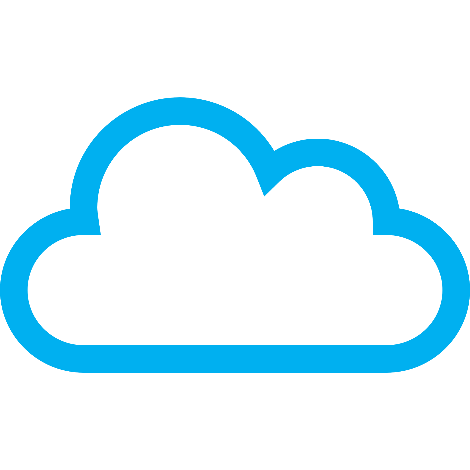 5
1
4
8
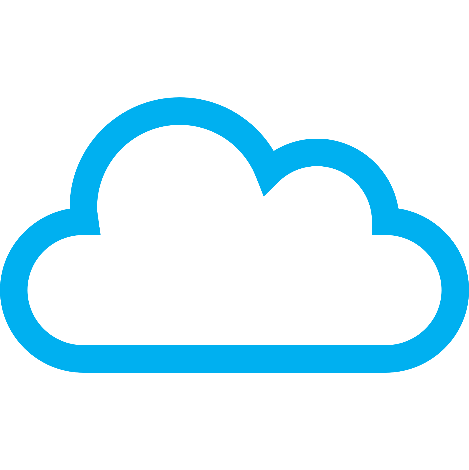 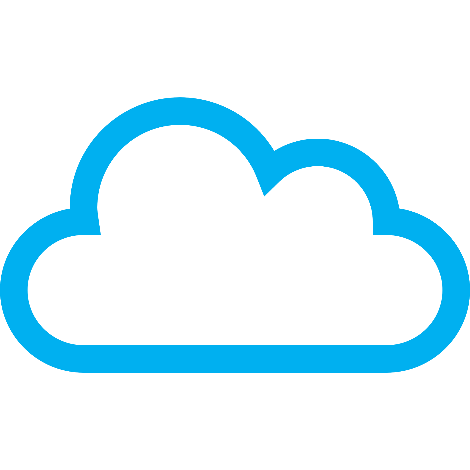 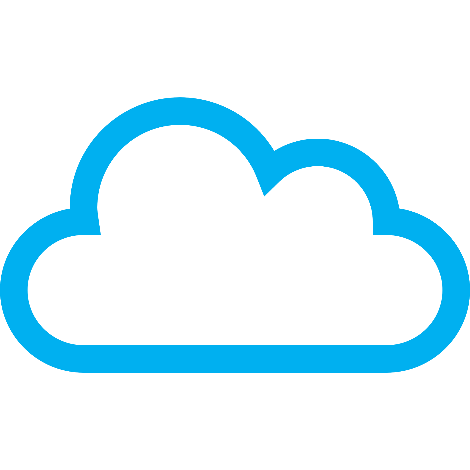 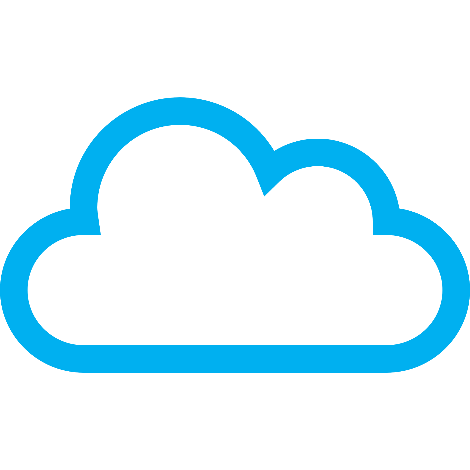 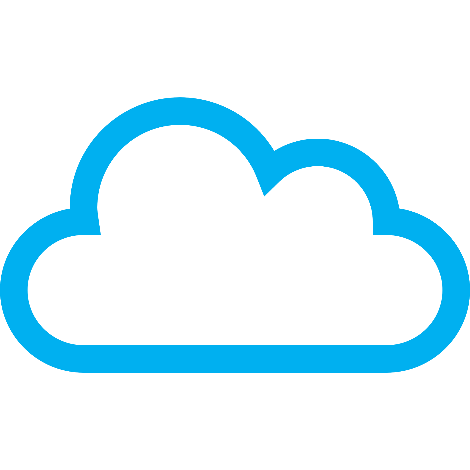 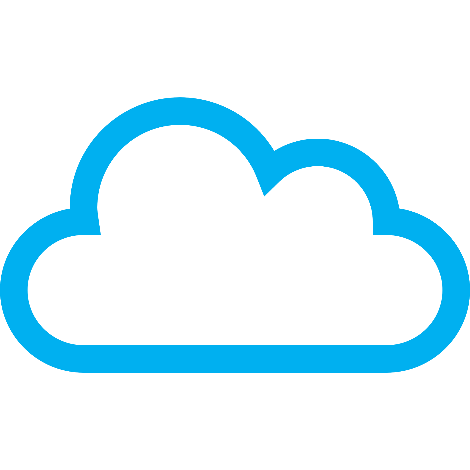 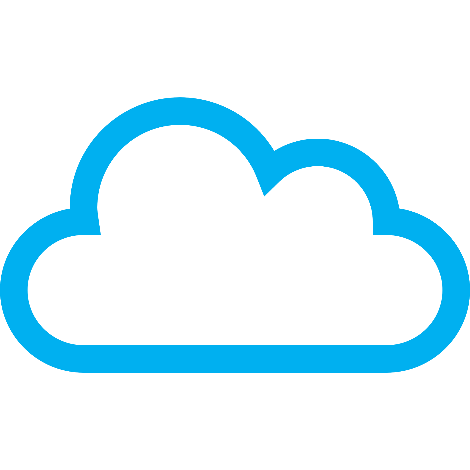 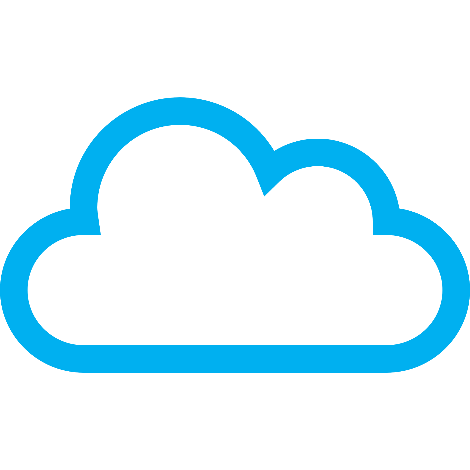 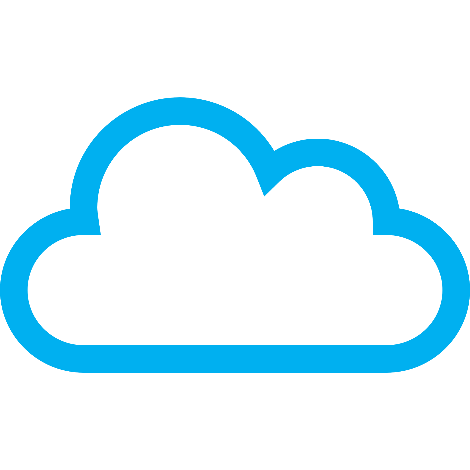 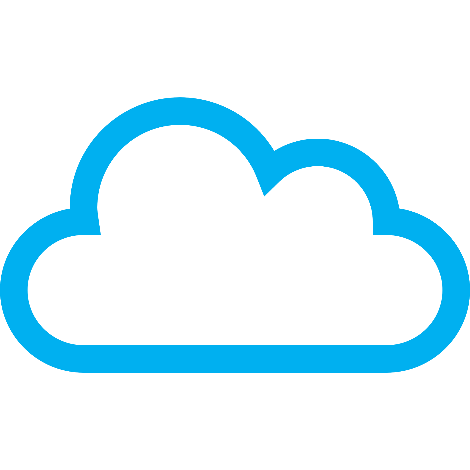 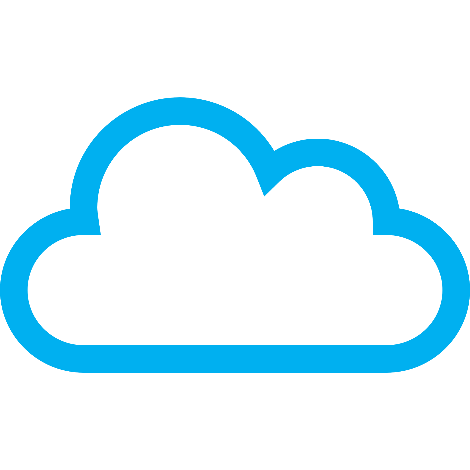 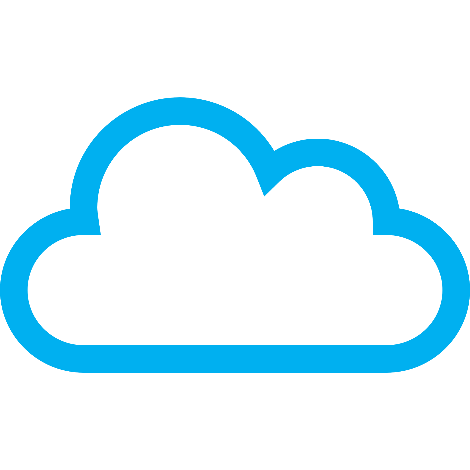 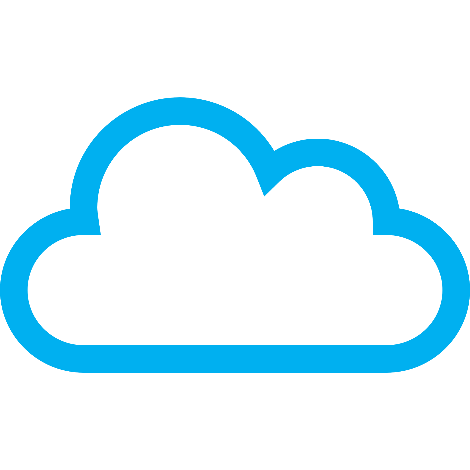 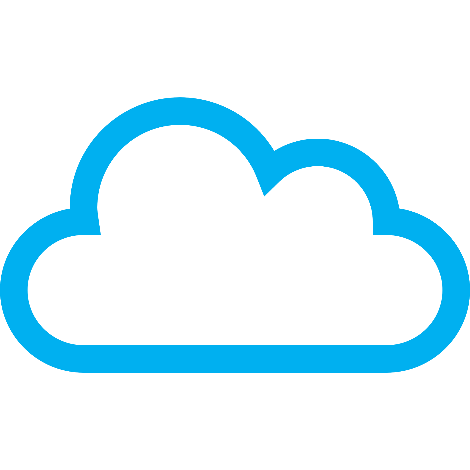 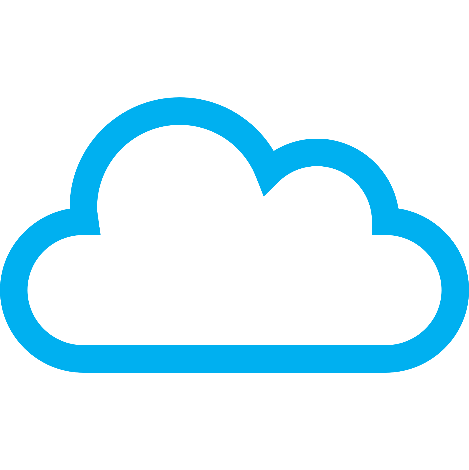 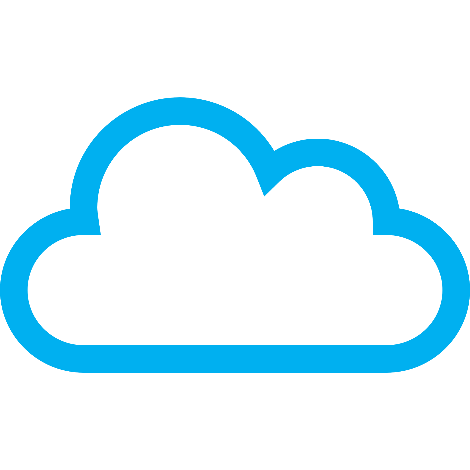 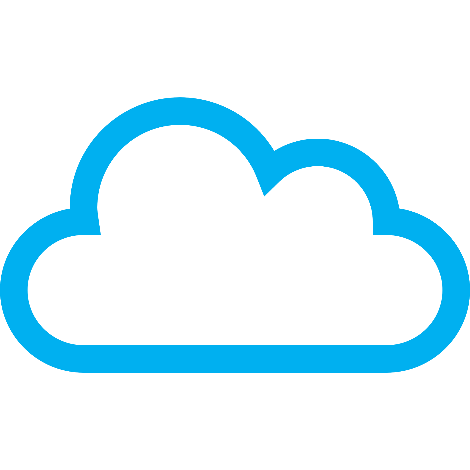 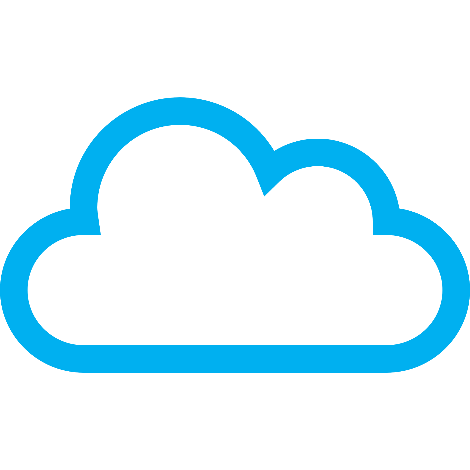 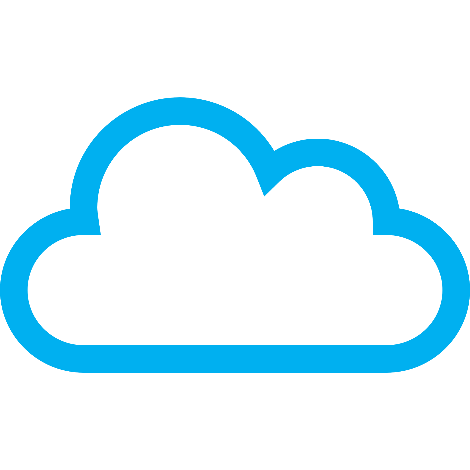 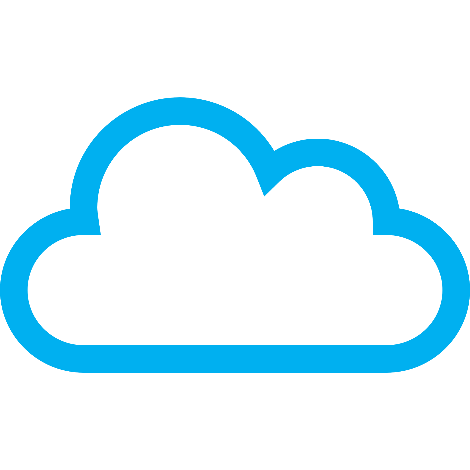 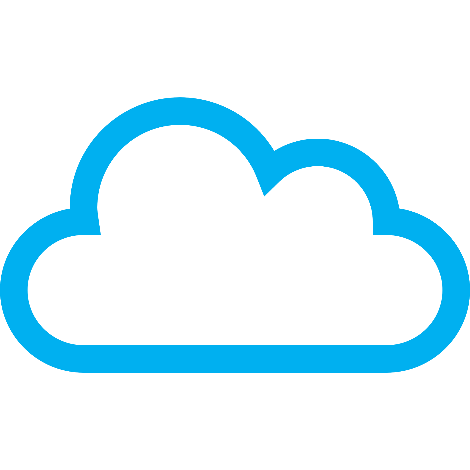 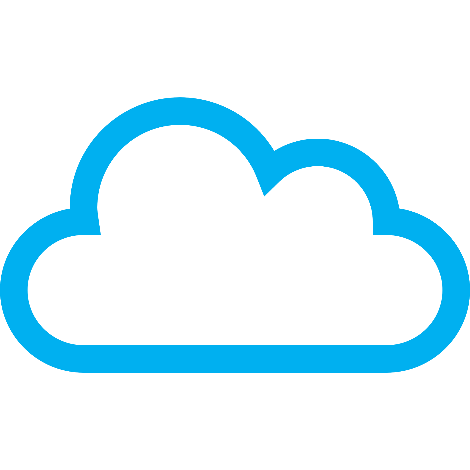 Các công cụ ứng dụng
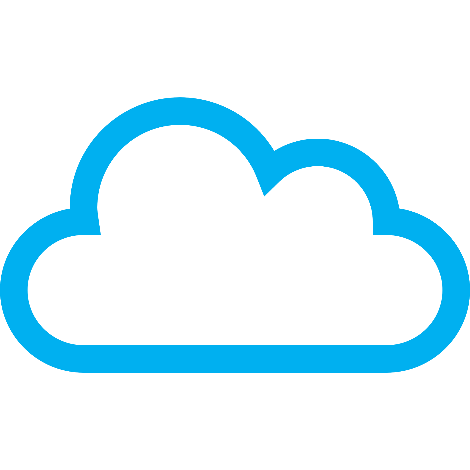 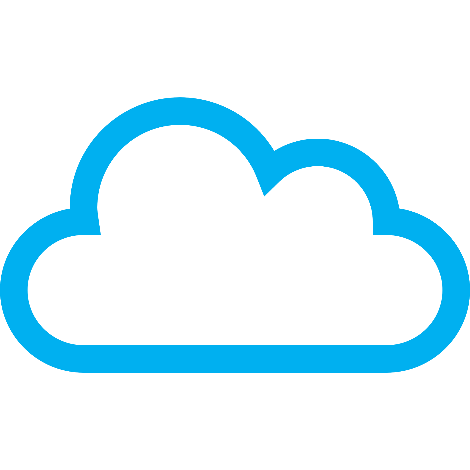 Để sao chép ta thực hiện các bước sau: 
chọn công cụ Select 



Đánh dấu vào Transparent selection



CHỌN KHU VỰC CẦN SAO CHÉP NHẤN COPY SAU ĐÓ NHẤN PASTE
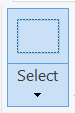 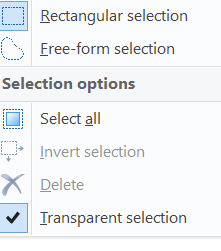 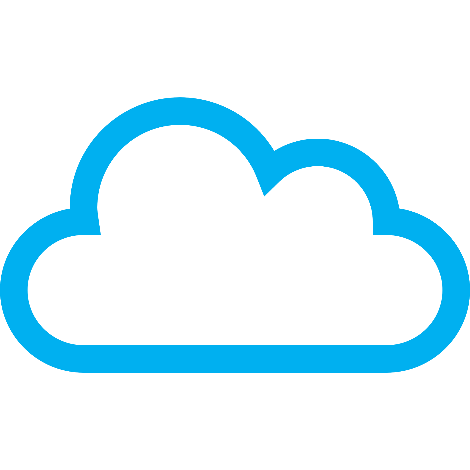 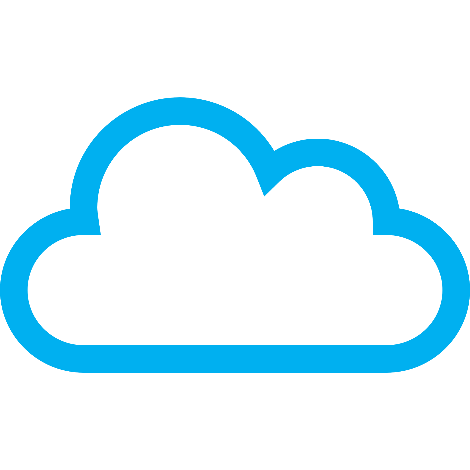 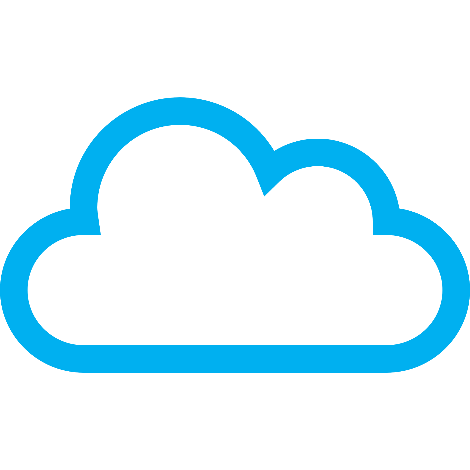 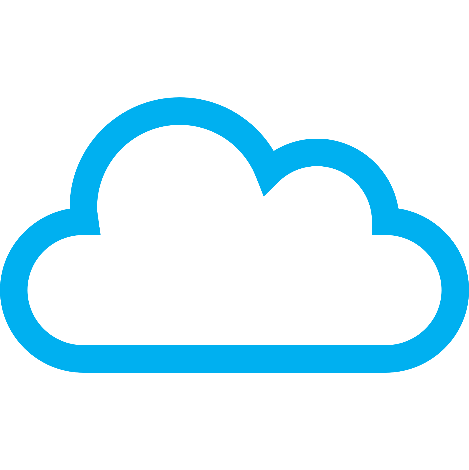 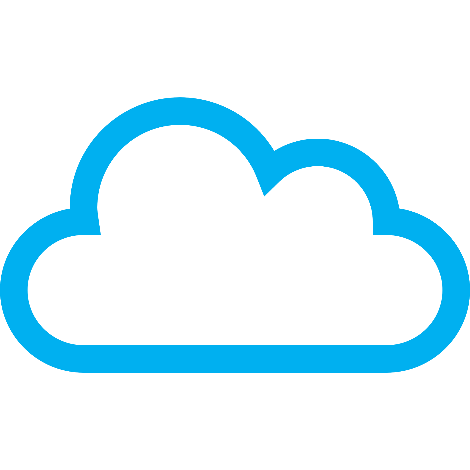 CẢNH BIỂN
QUÊ EM
CẢNH BIỂN QUÊ EM
QUAN SÁT TRANH
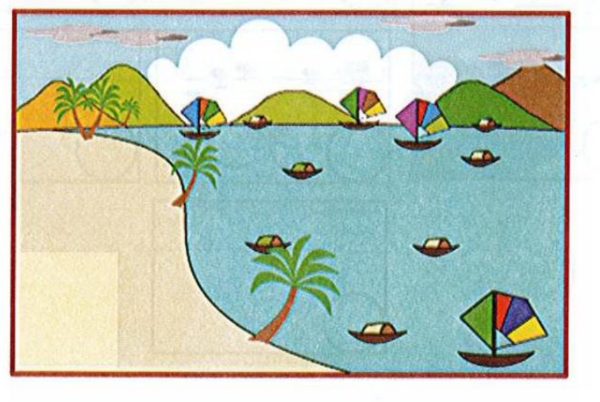 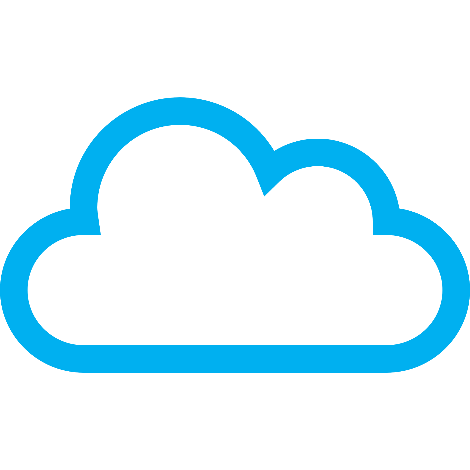 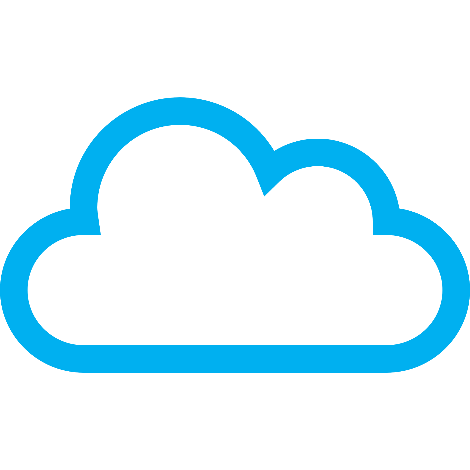 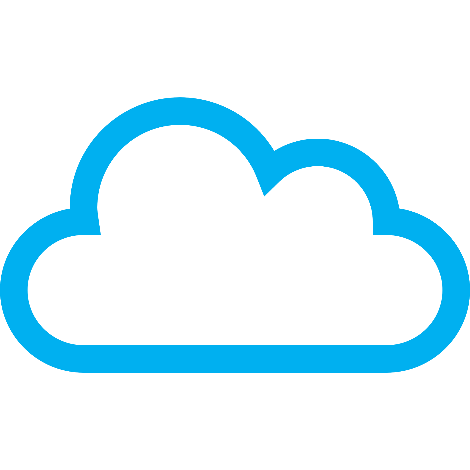 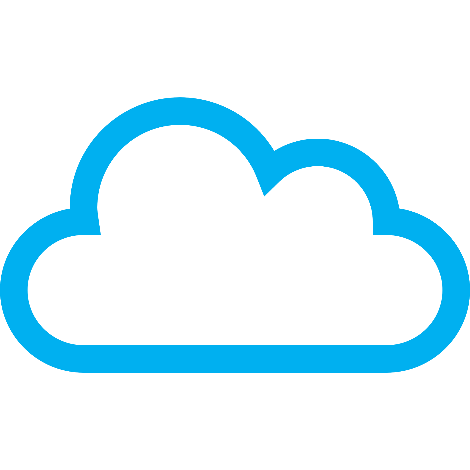 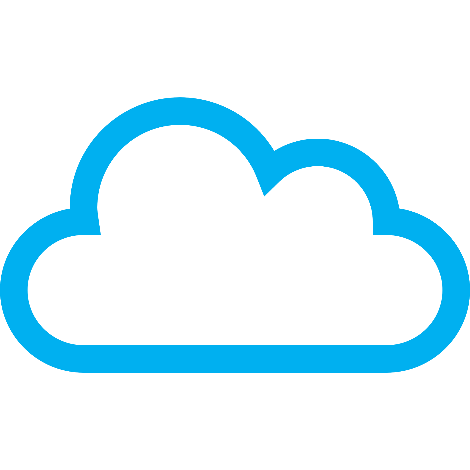 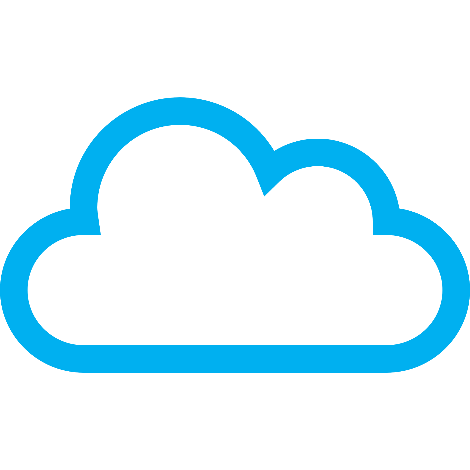 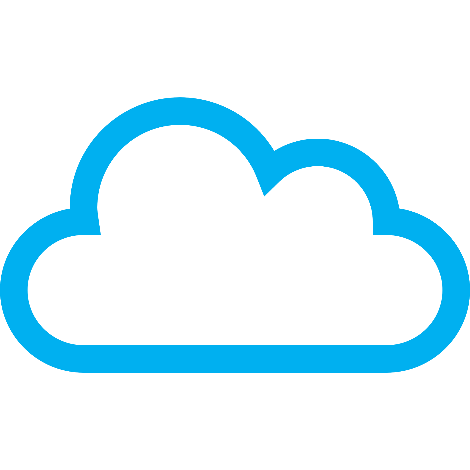 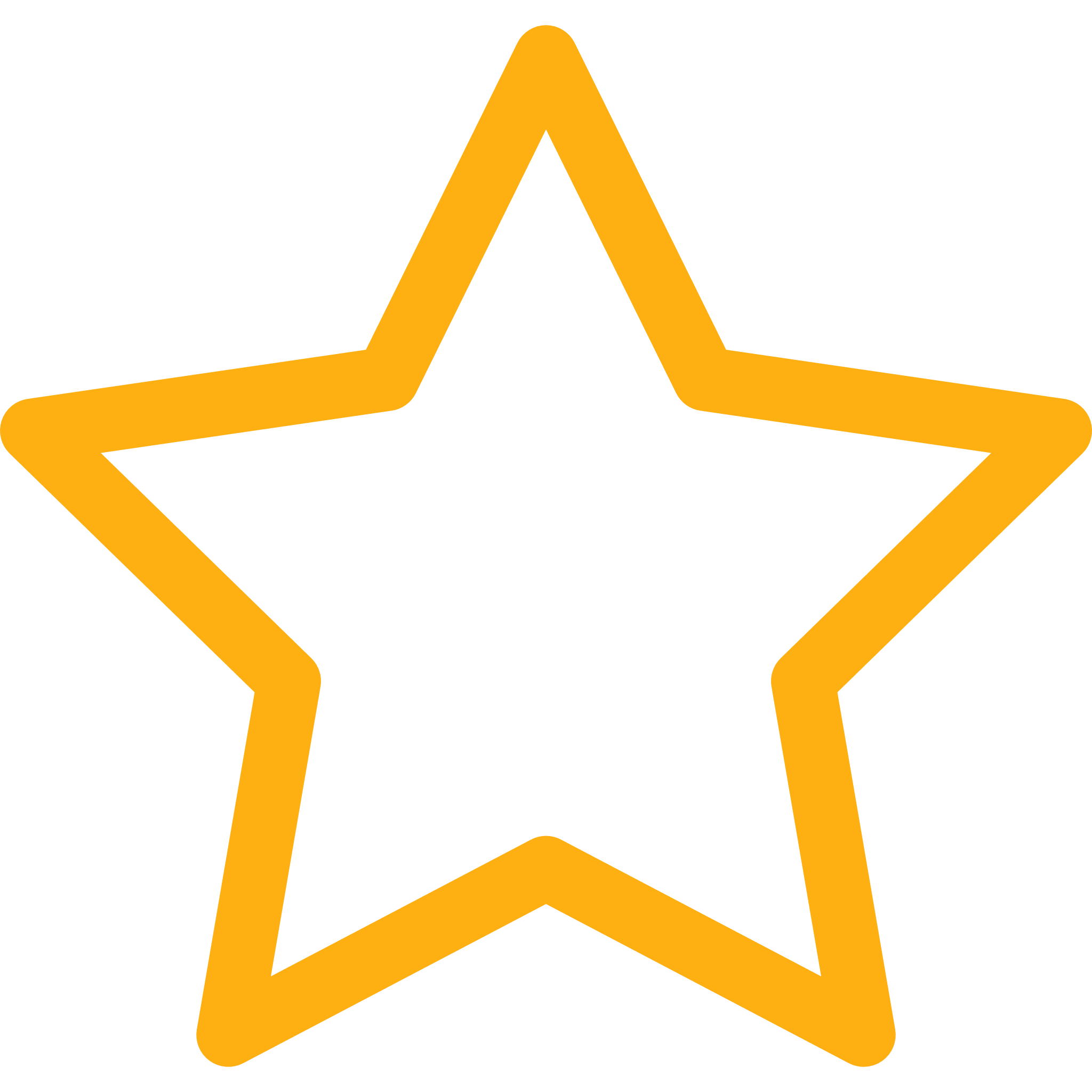 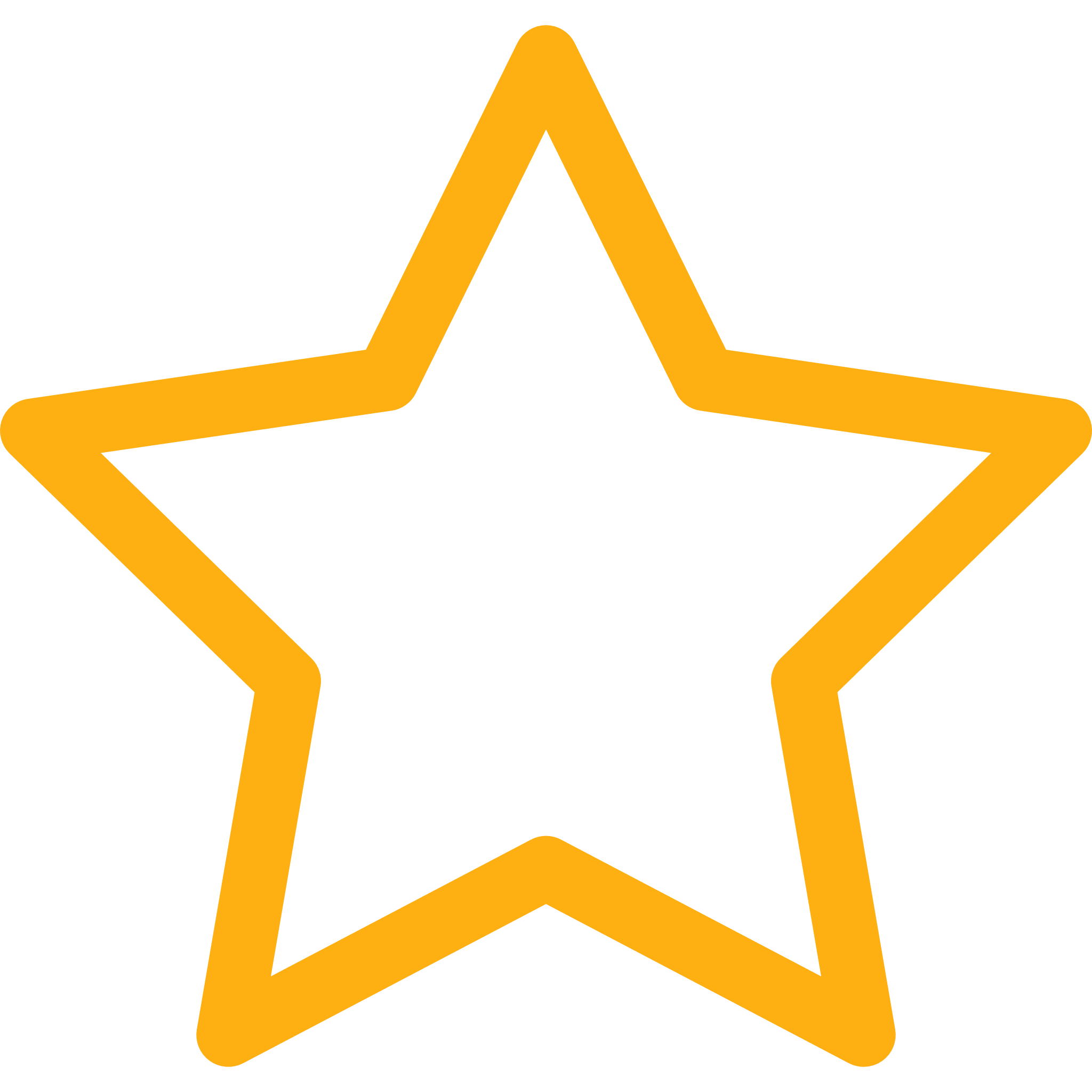 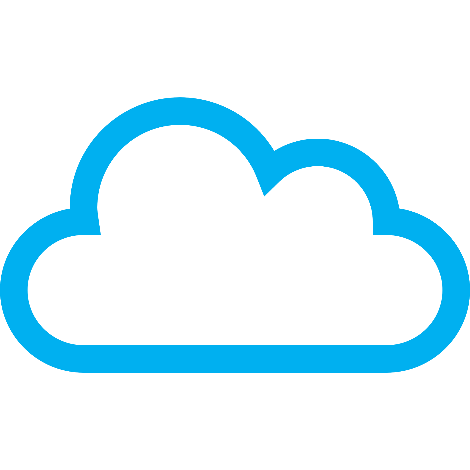 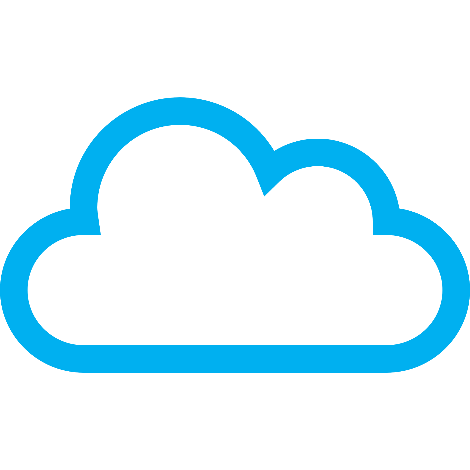 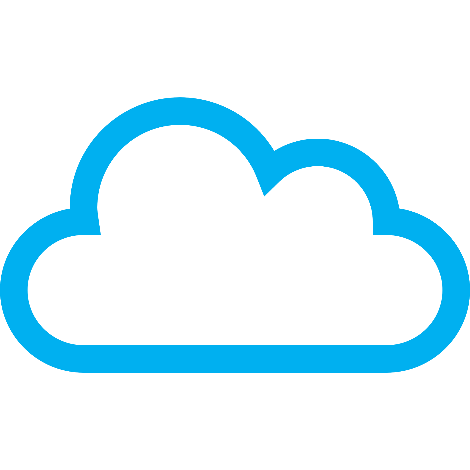 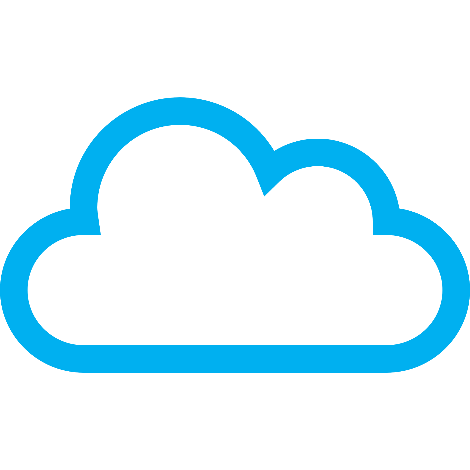 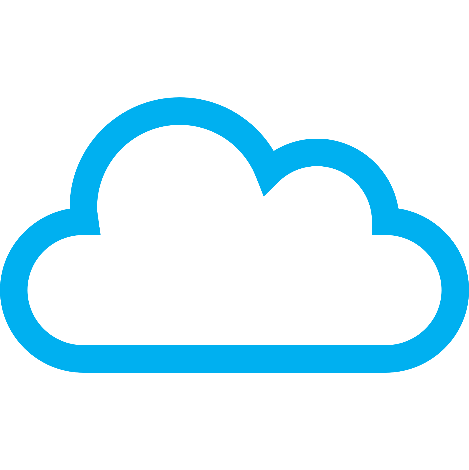 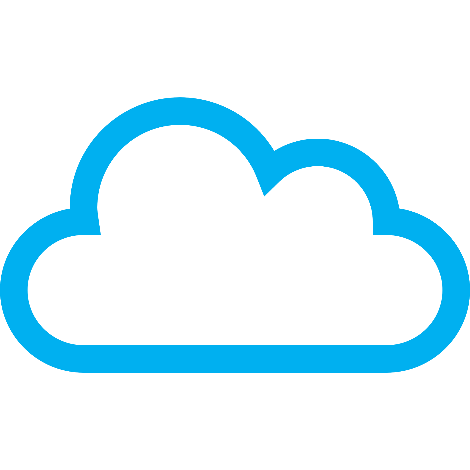 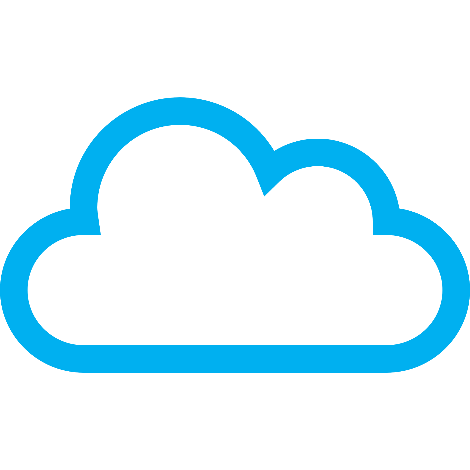 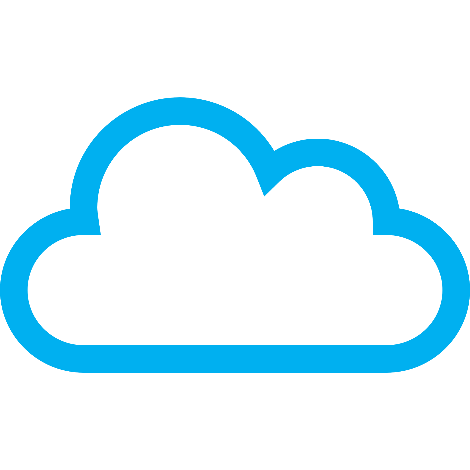 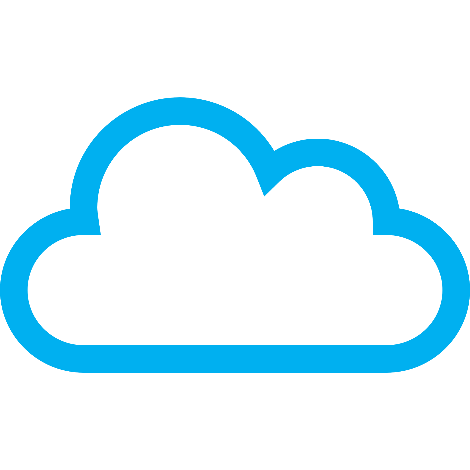 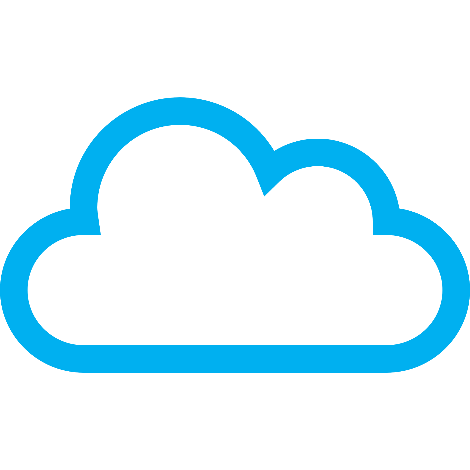 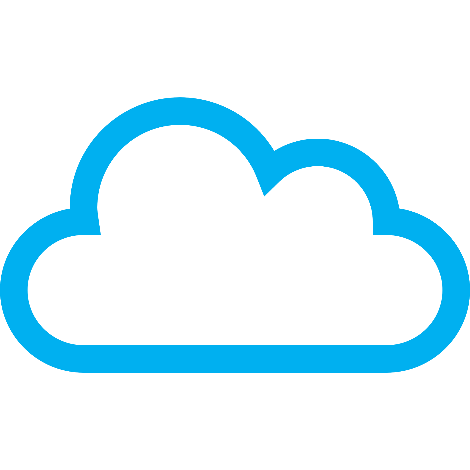 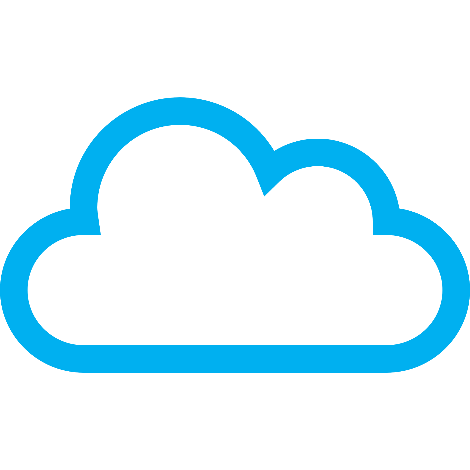 ĐIỀN SỐ THỨ TỰ ĐÚNG
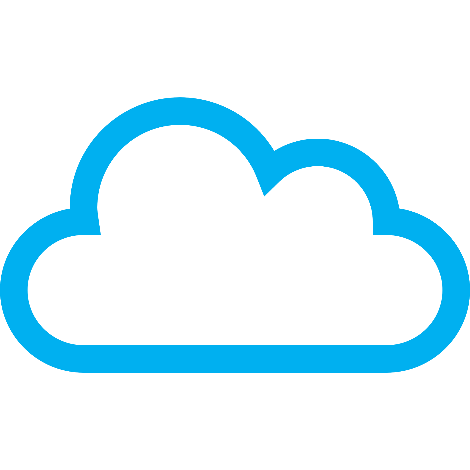 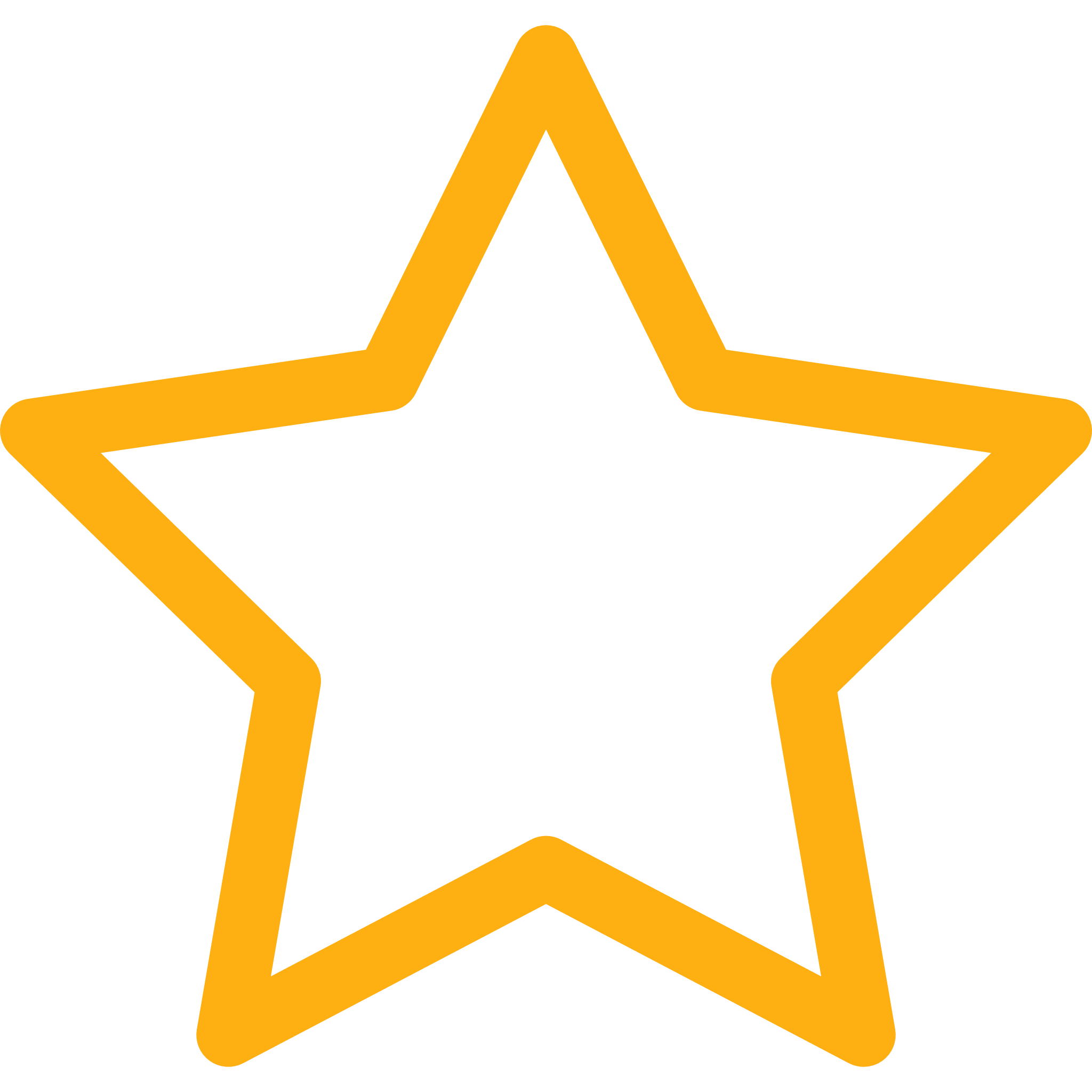 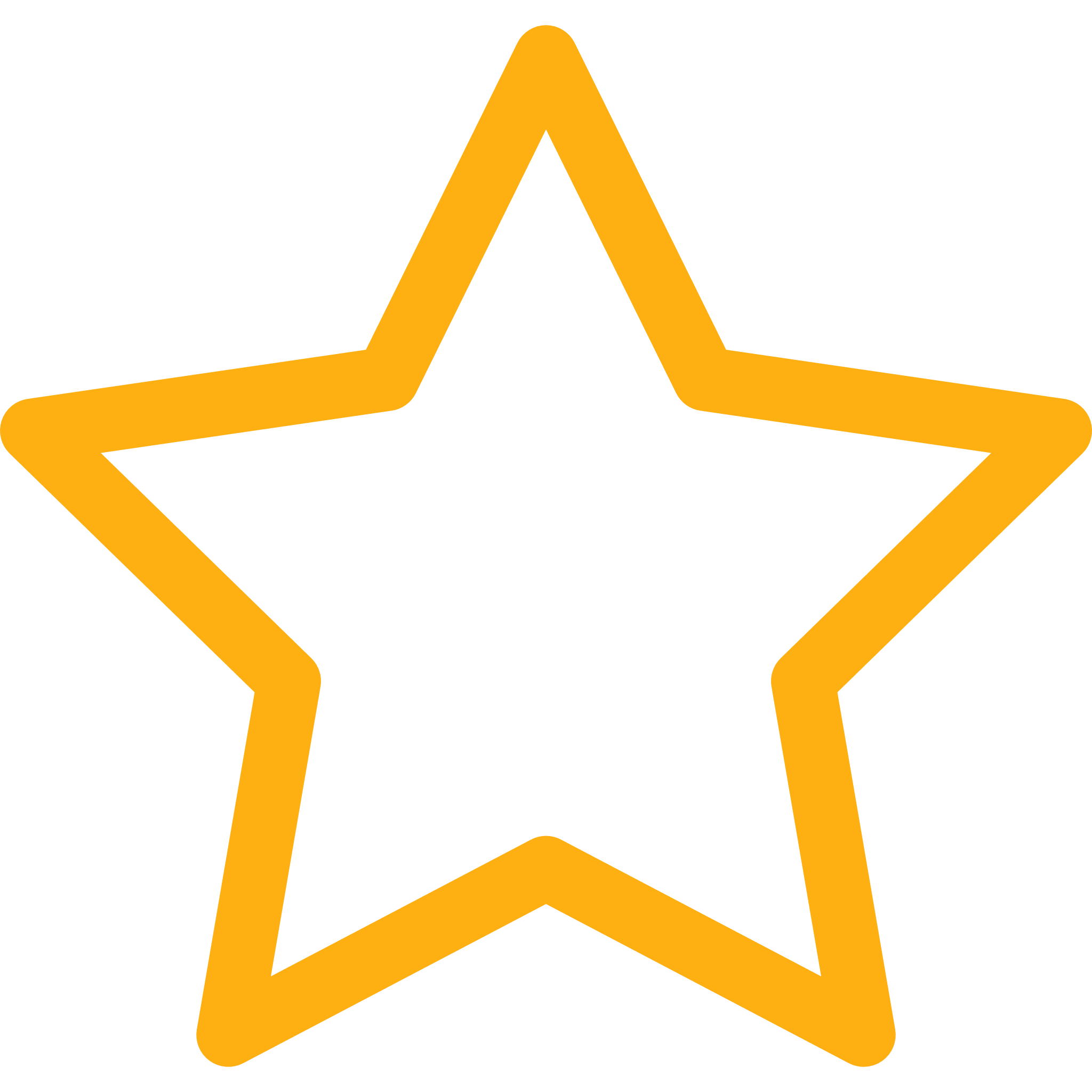 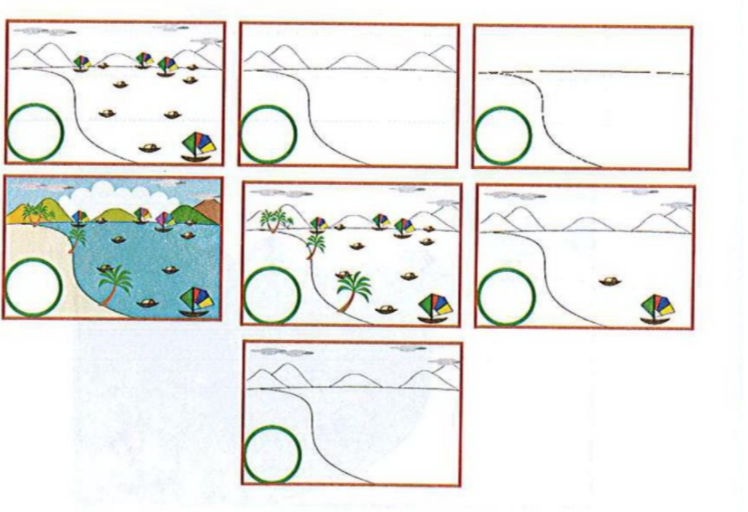 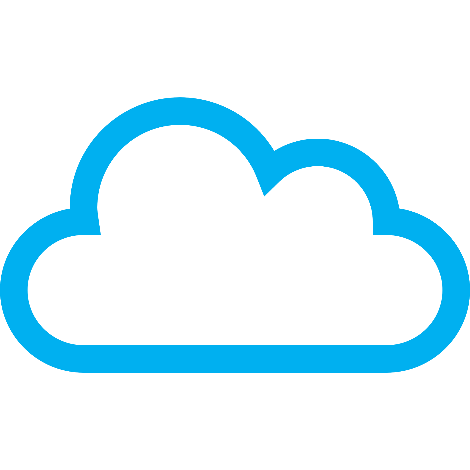 1
5
2
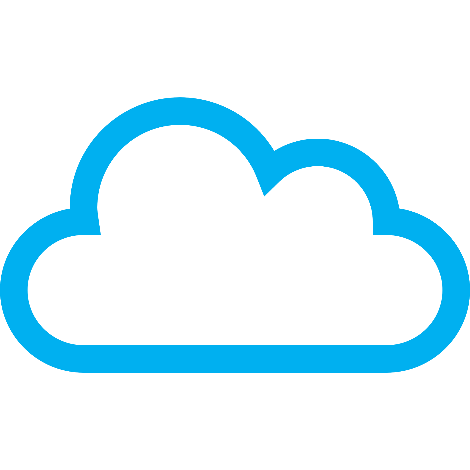 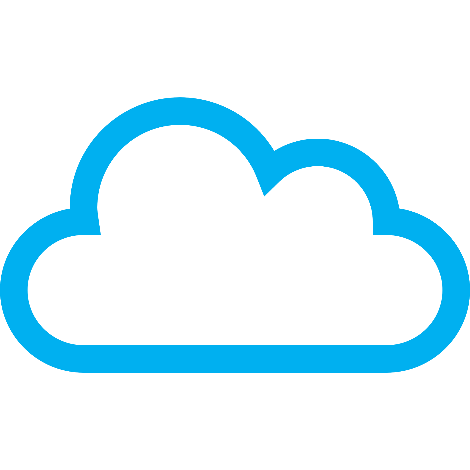 7
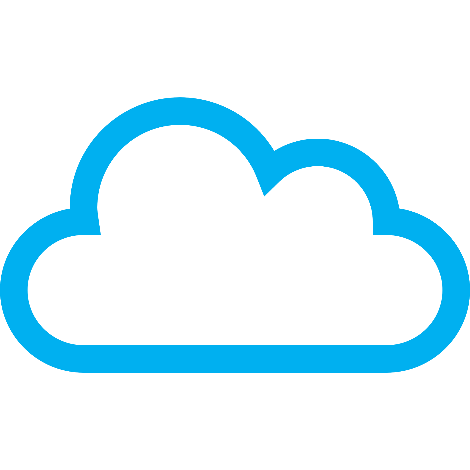 6
4
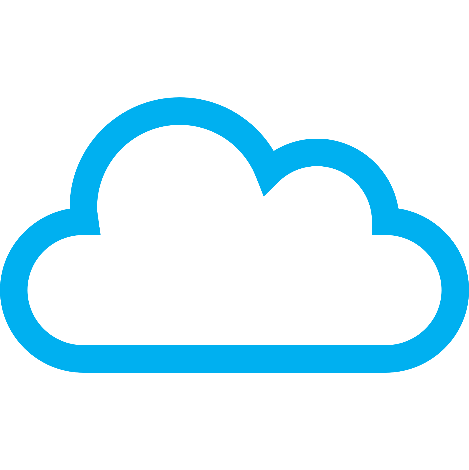 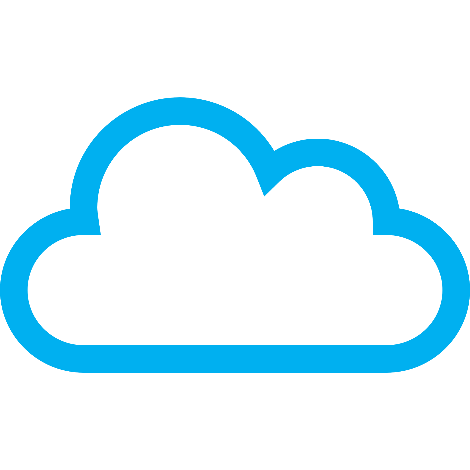 3
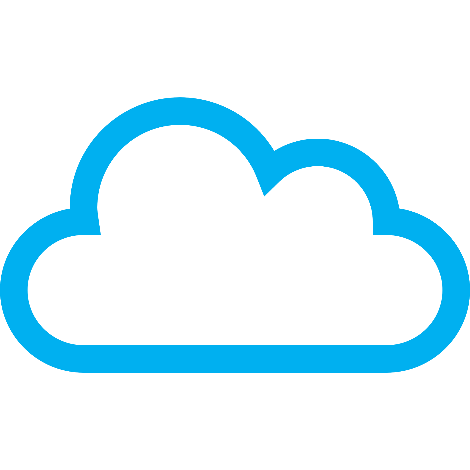 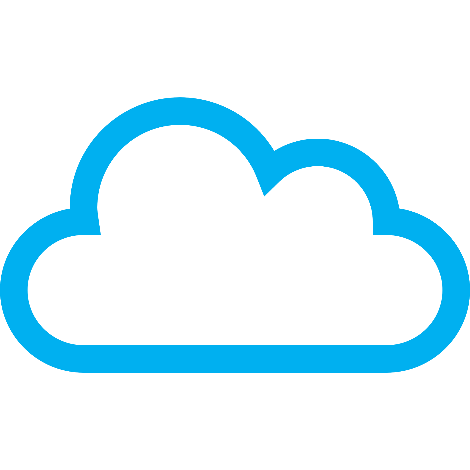 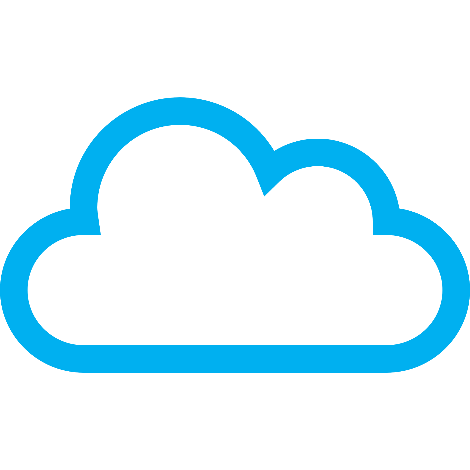 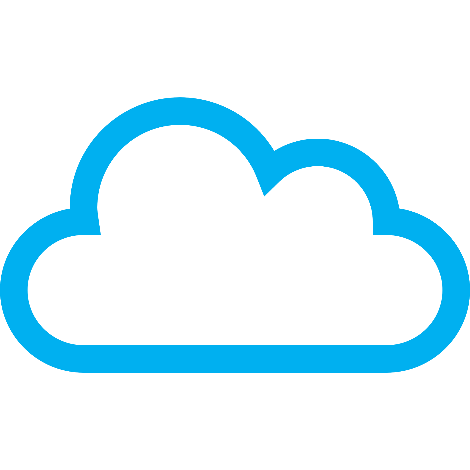 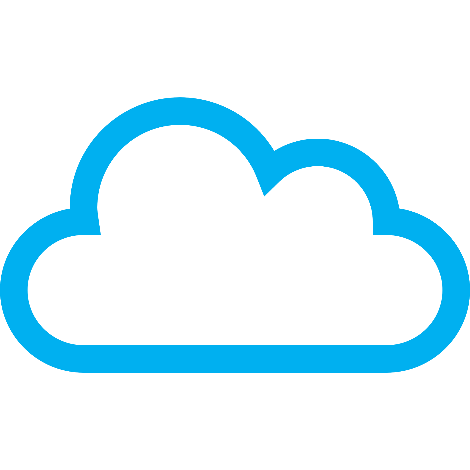 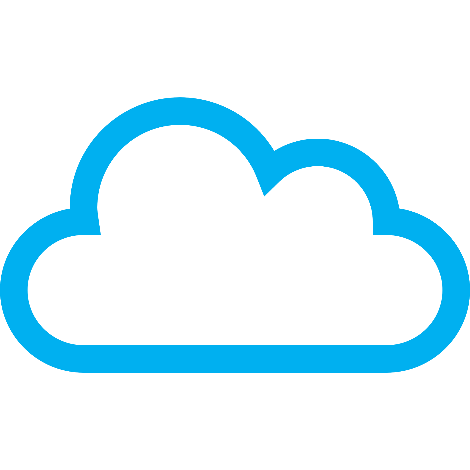 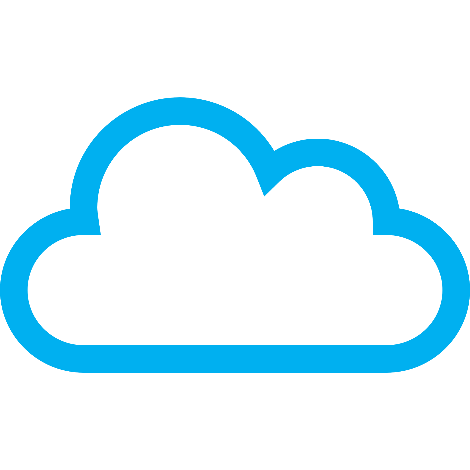 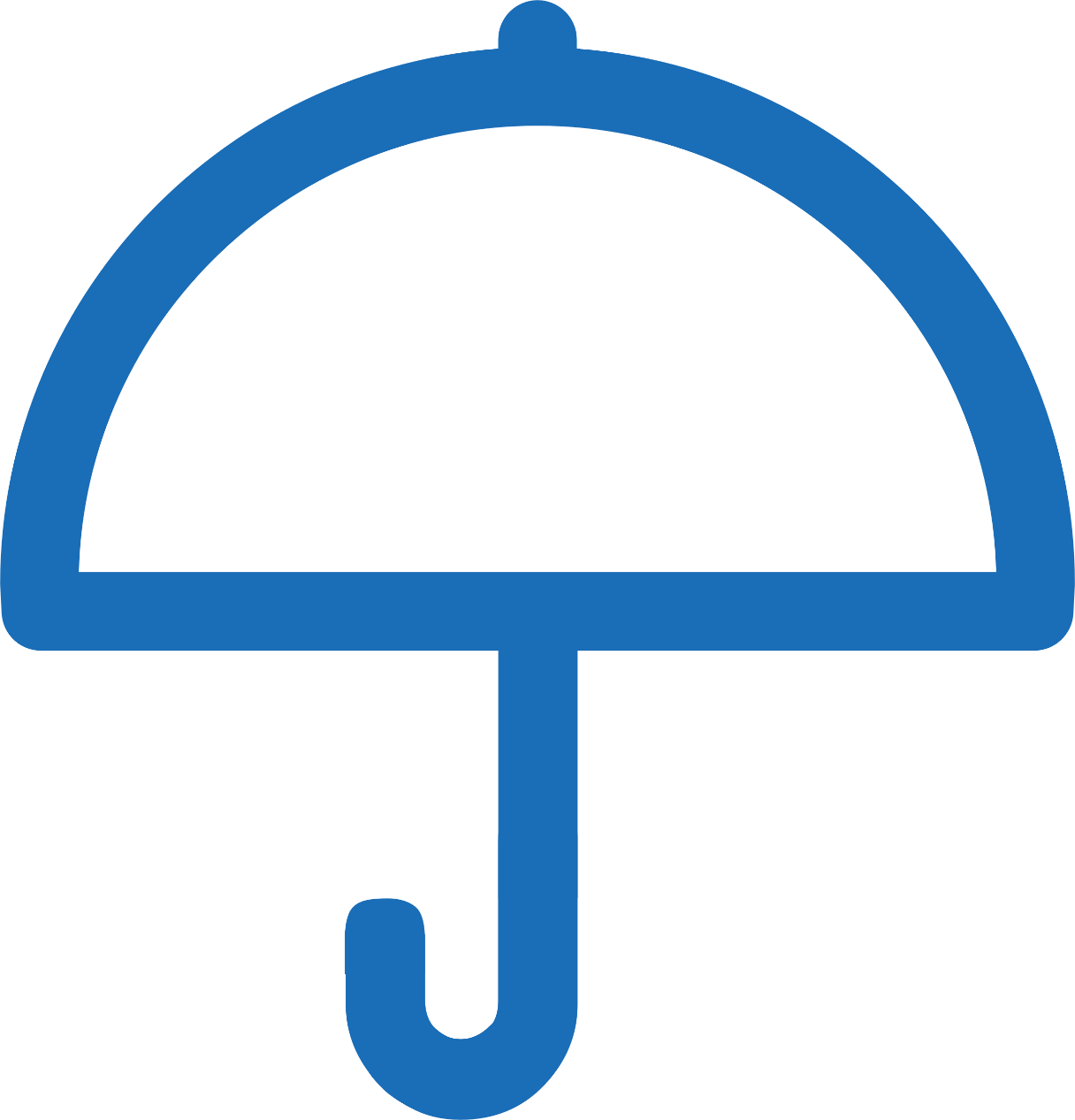 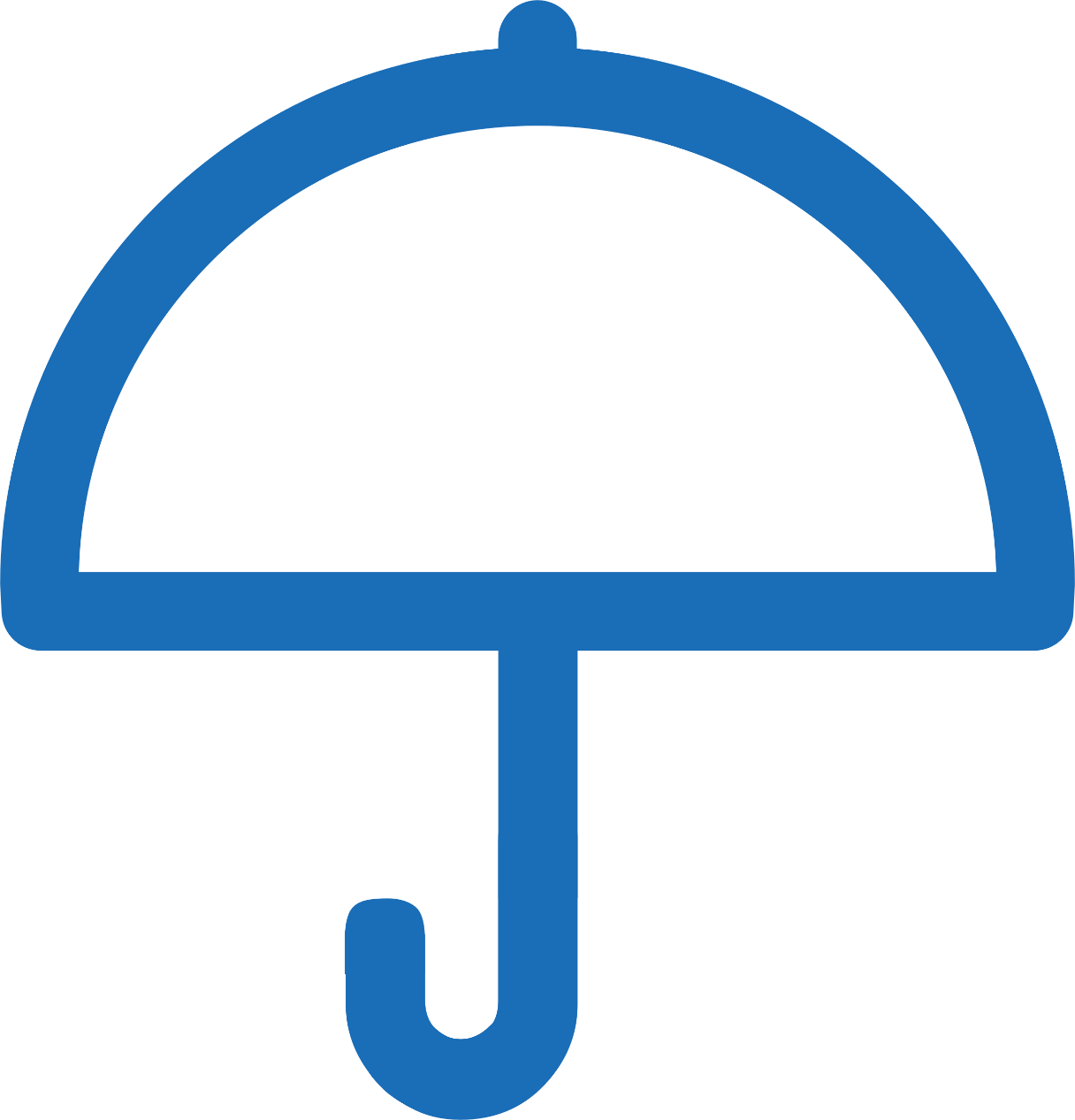 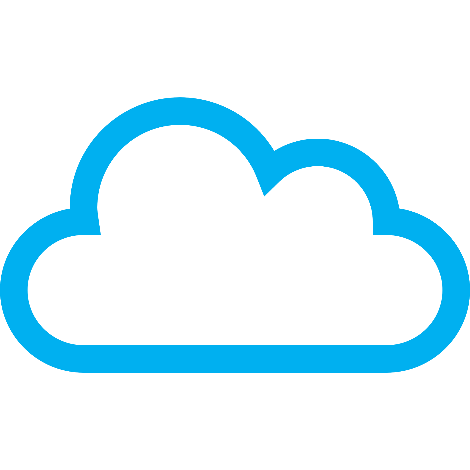 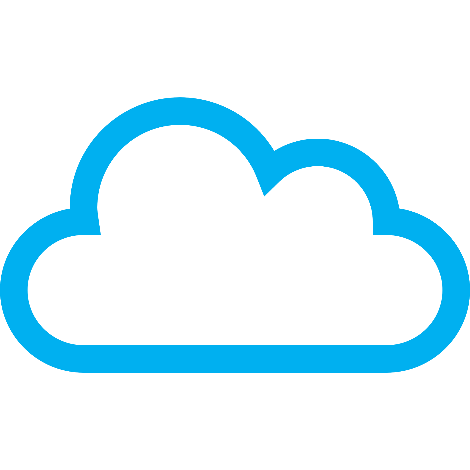 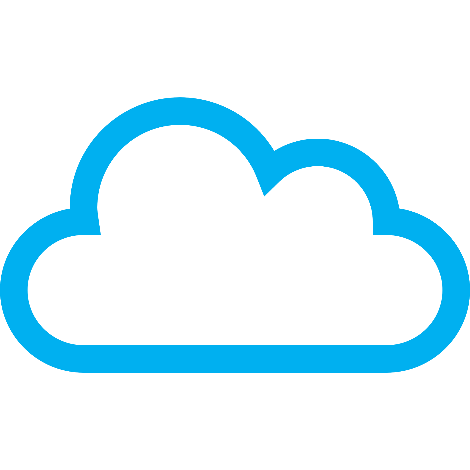 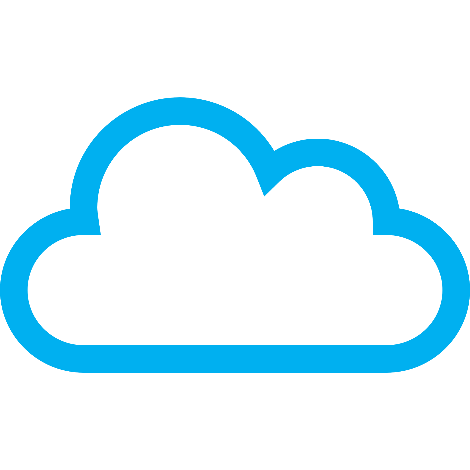 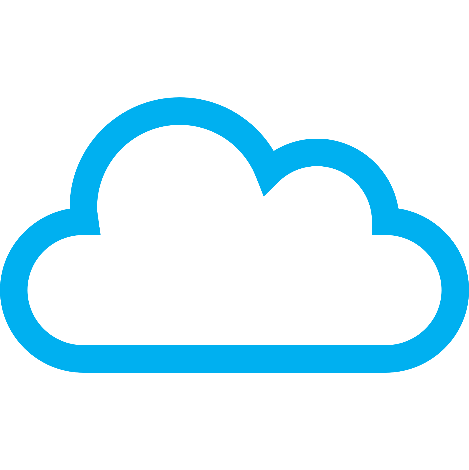 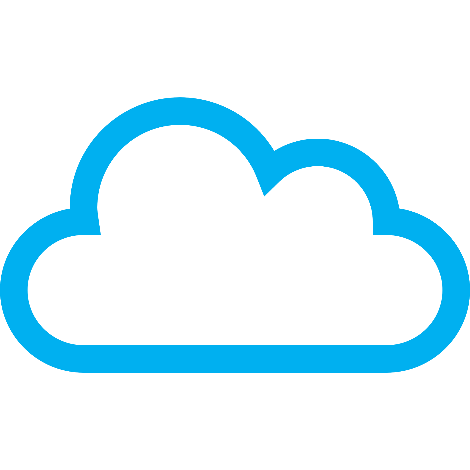 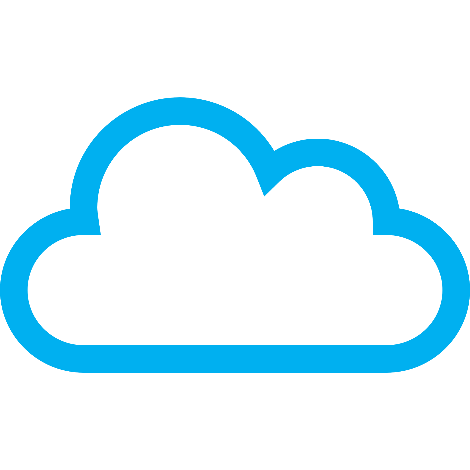 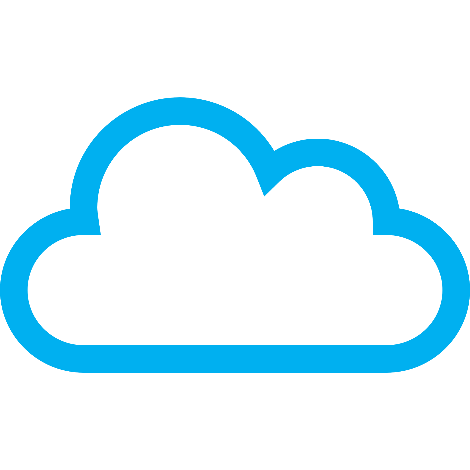 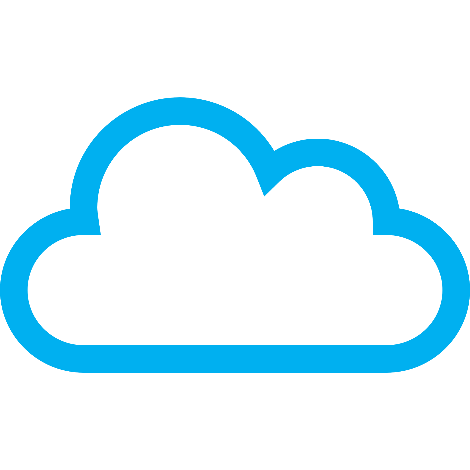 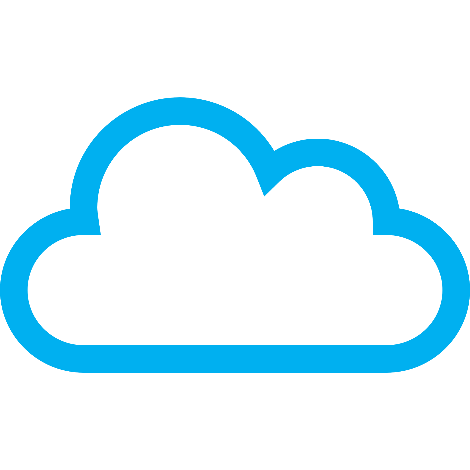 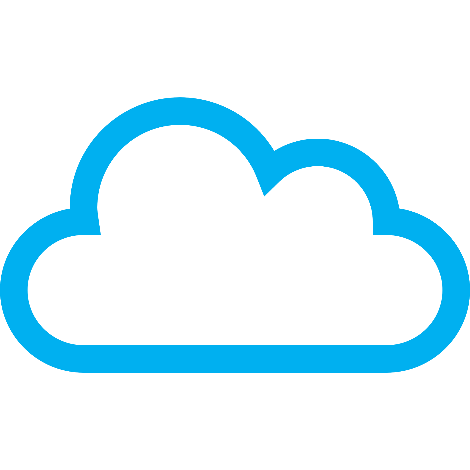 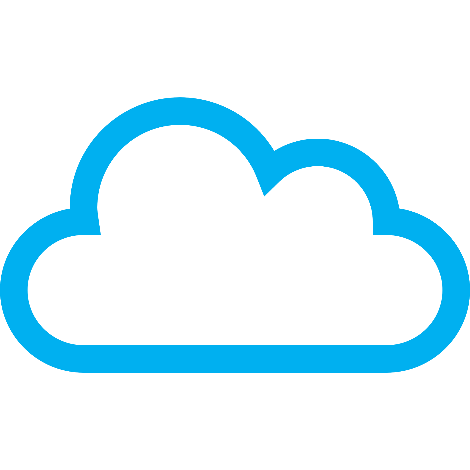 Củng cố bài học
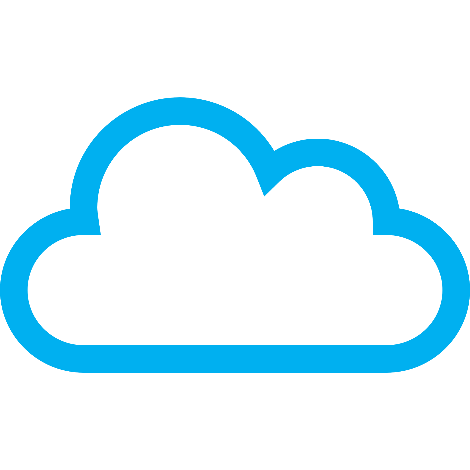 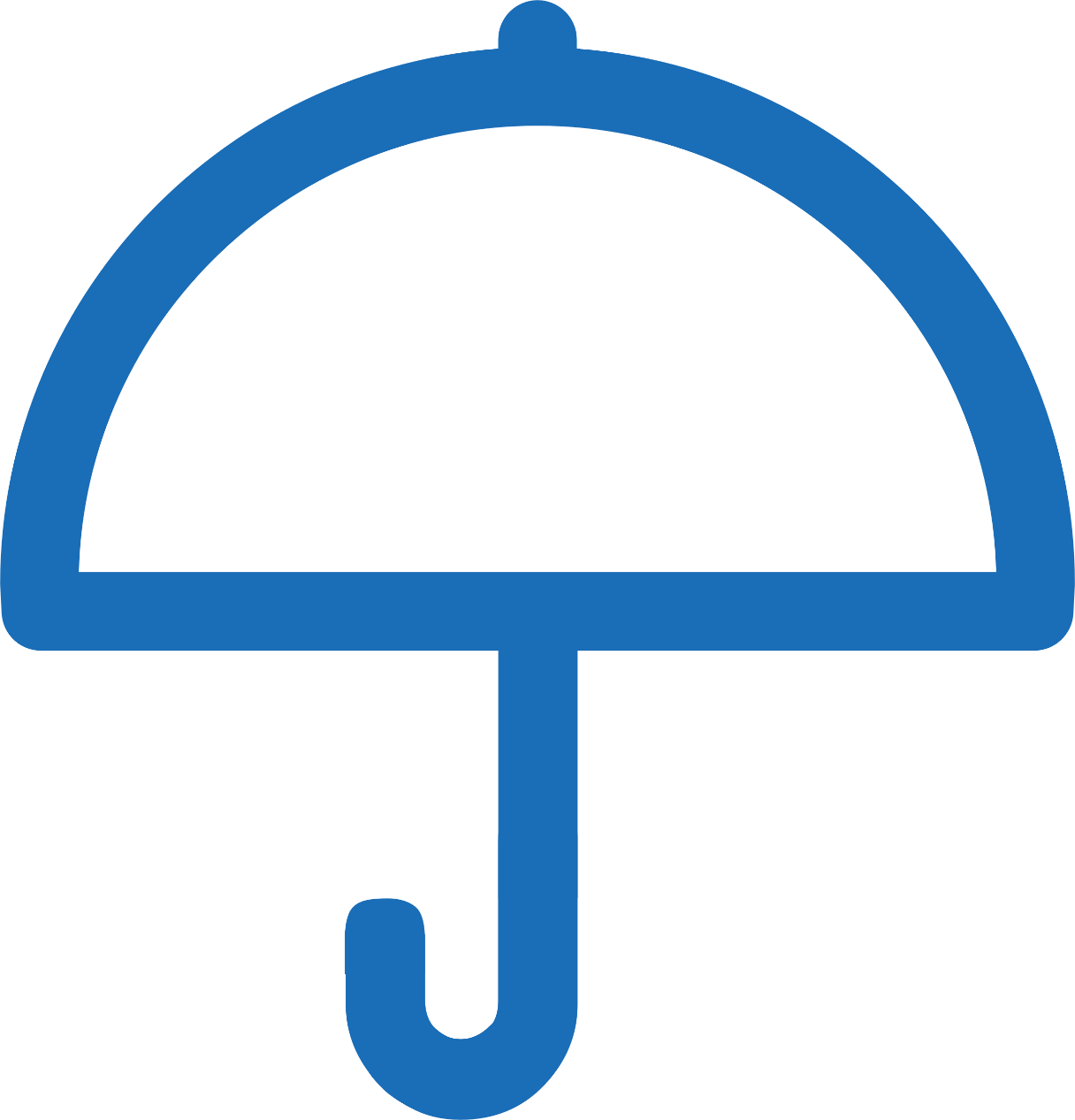 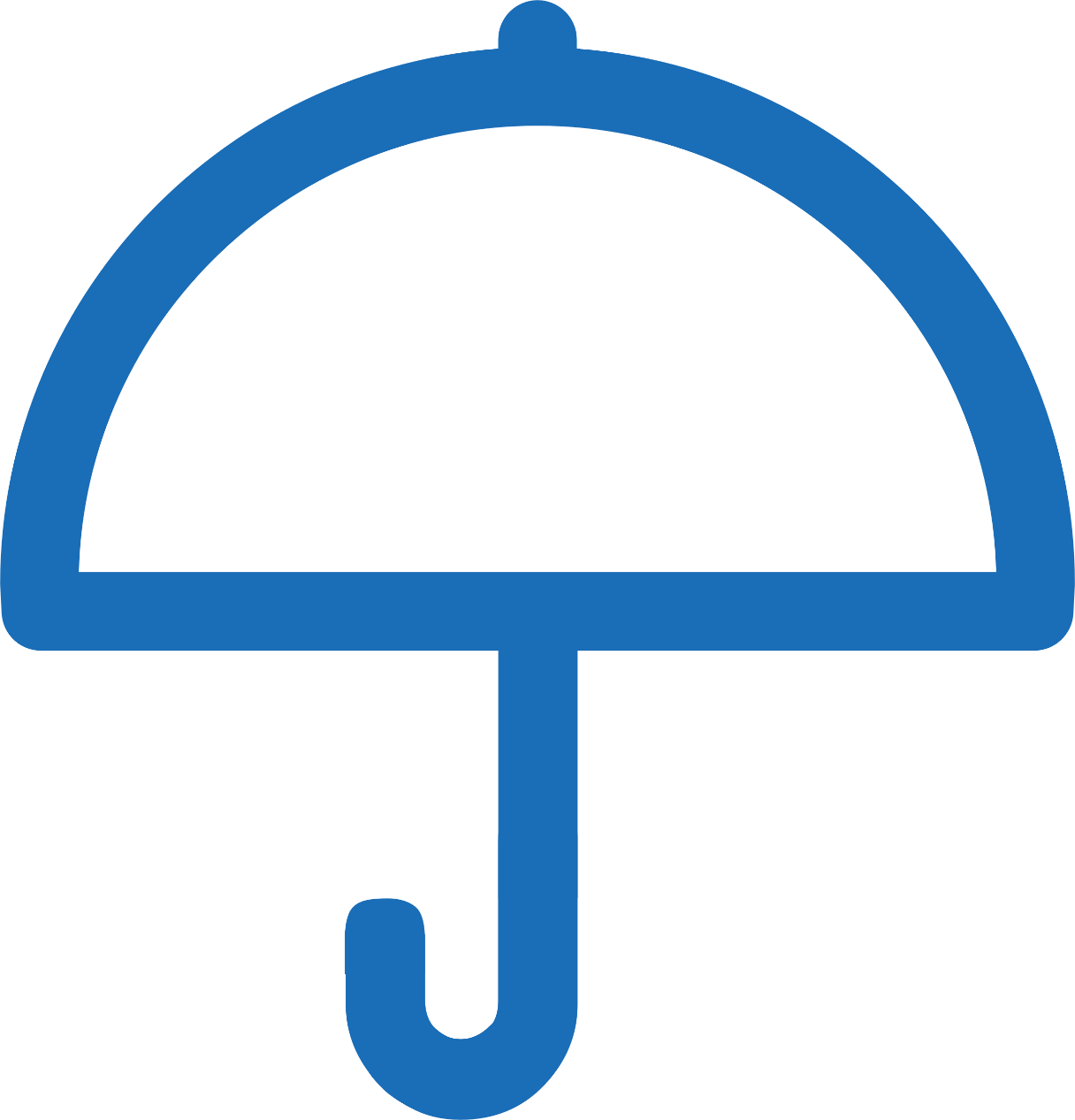 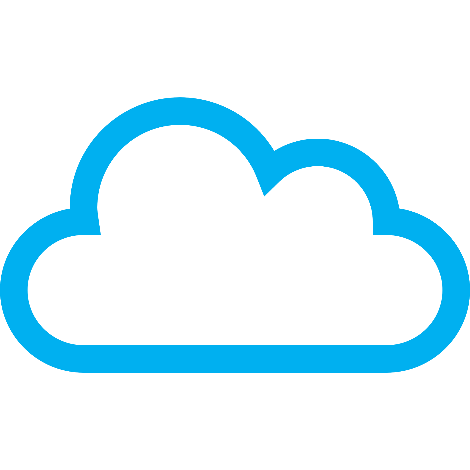 Các con làm bài tập đã học vào trong sách giáo khoa
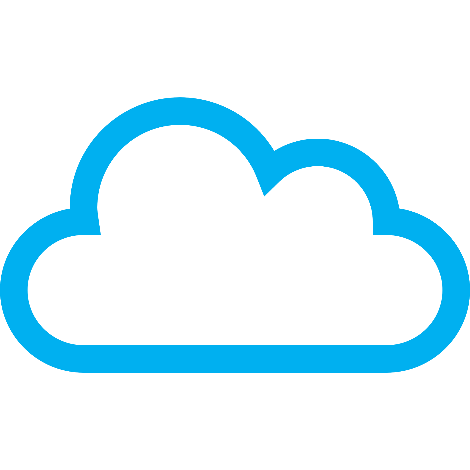 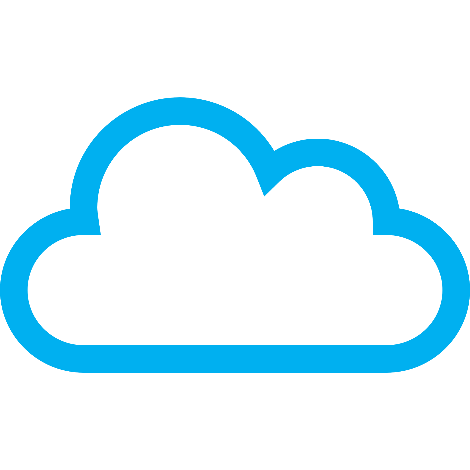 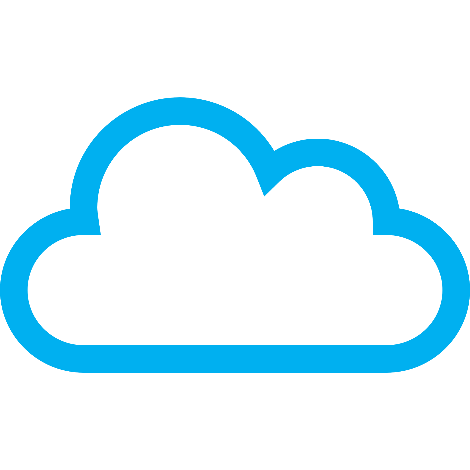 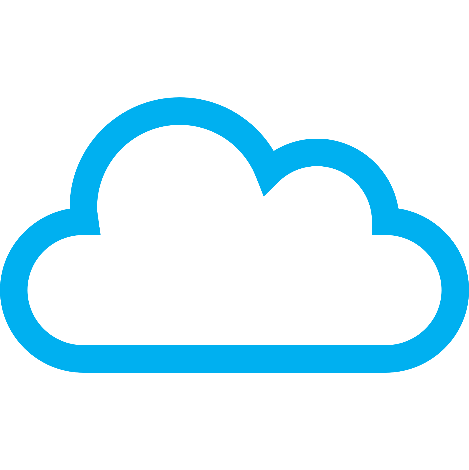 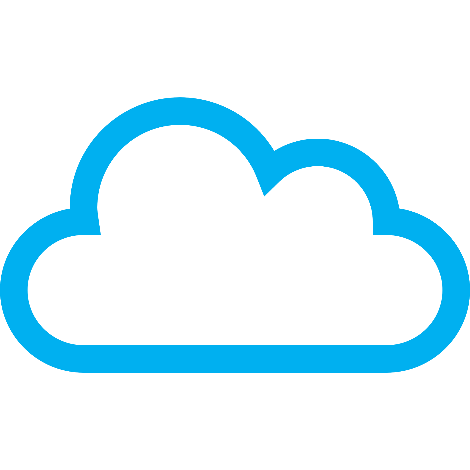 Thanks For Watching!